Fire Engine Visit
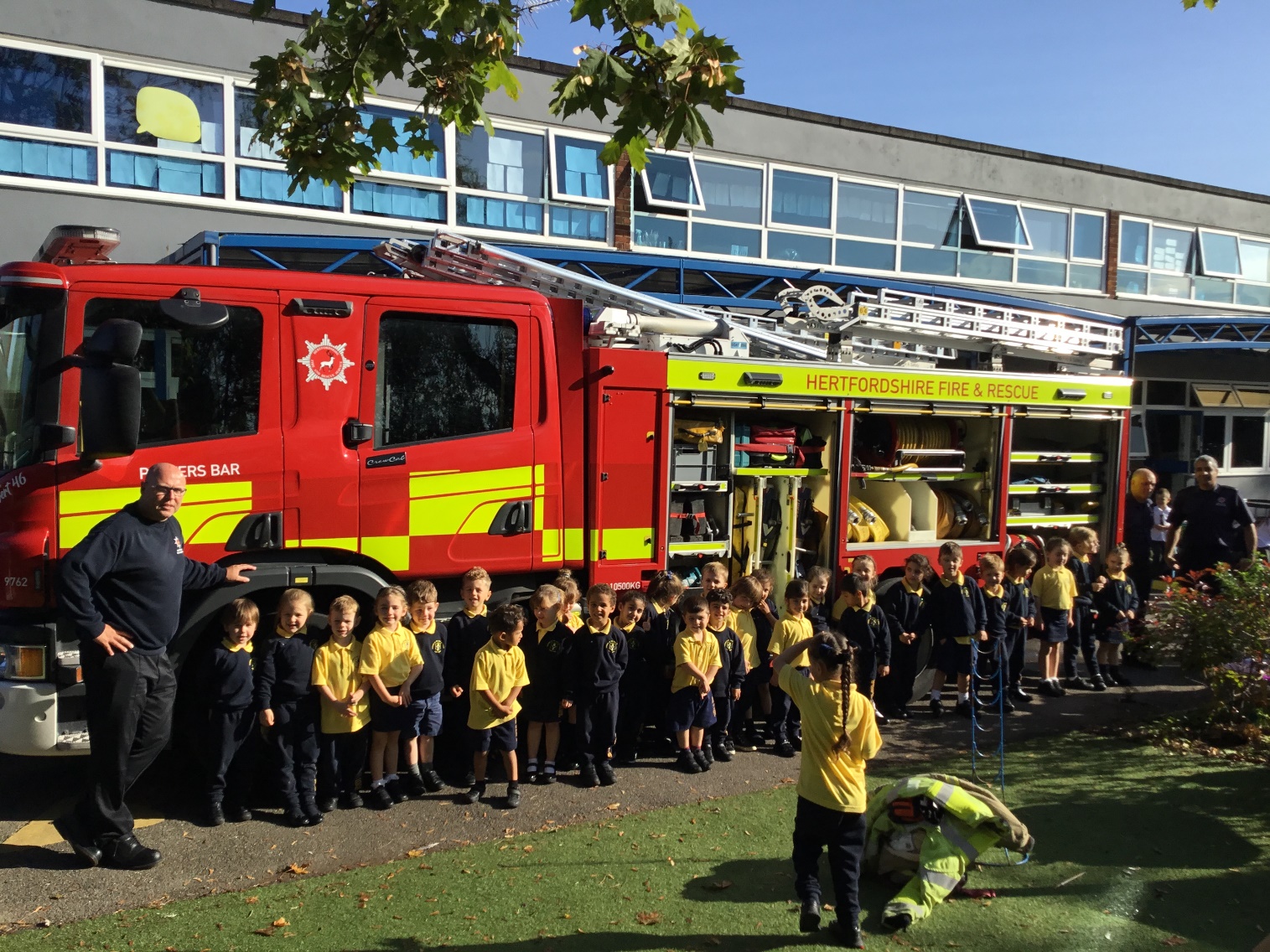 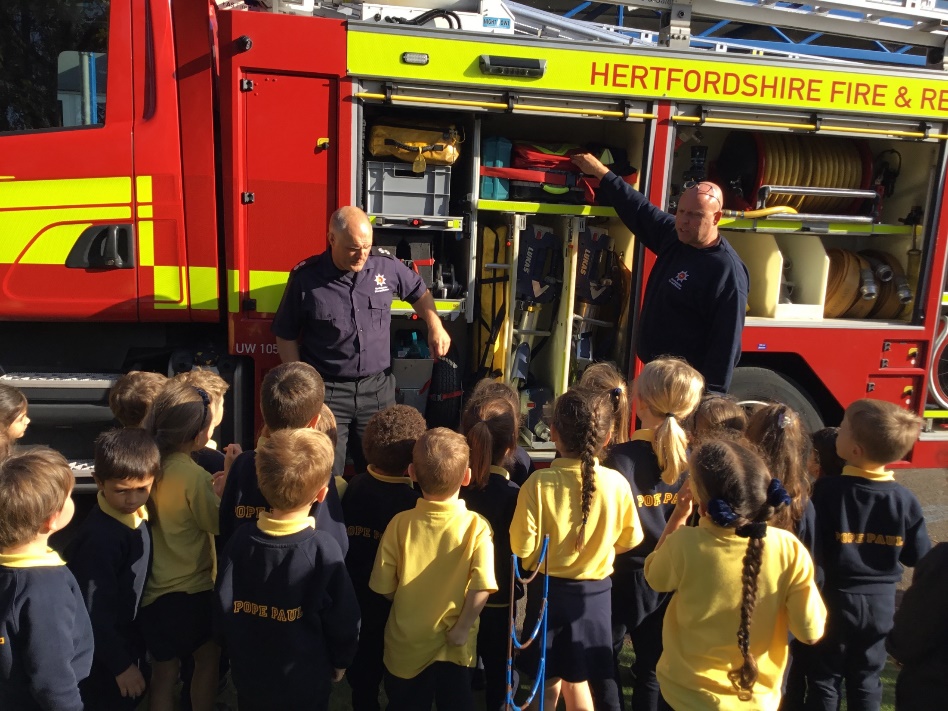 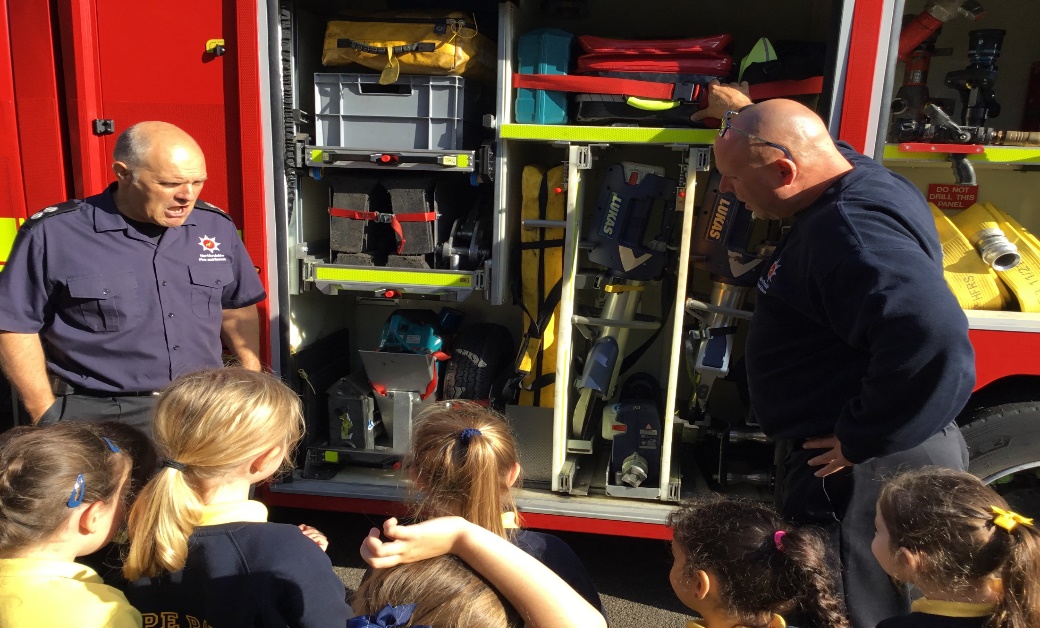 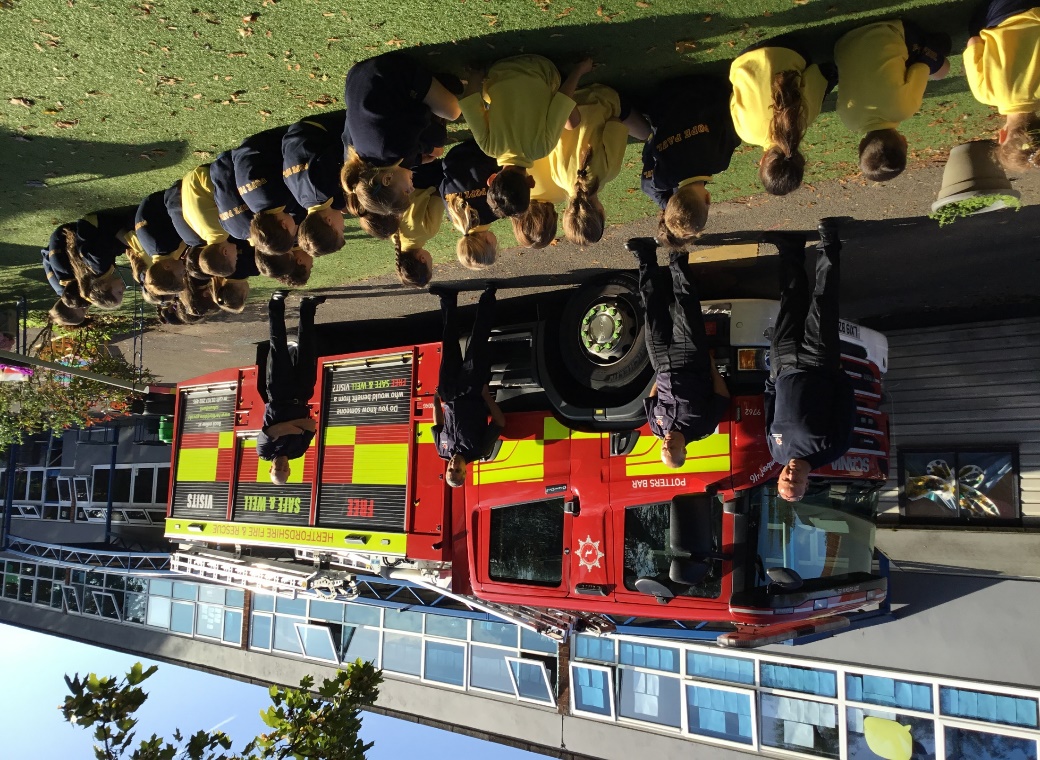 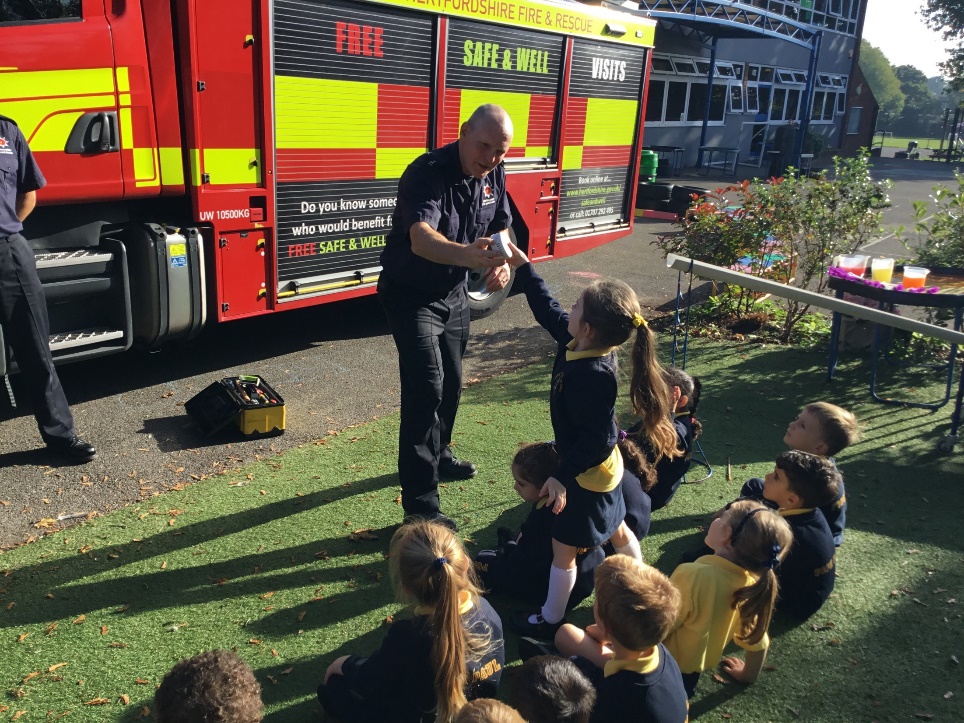 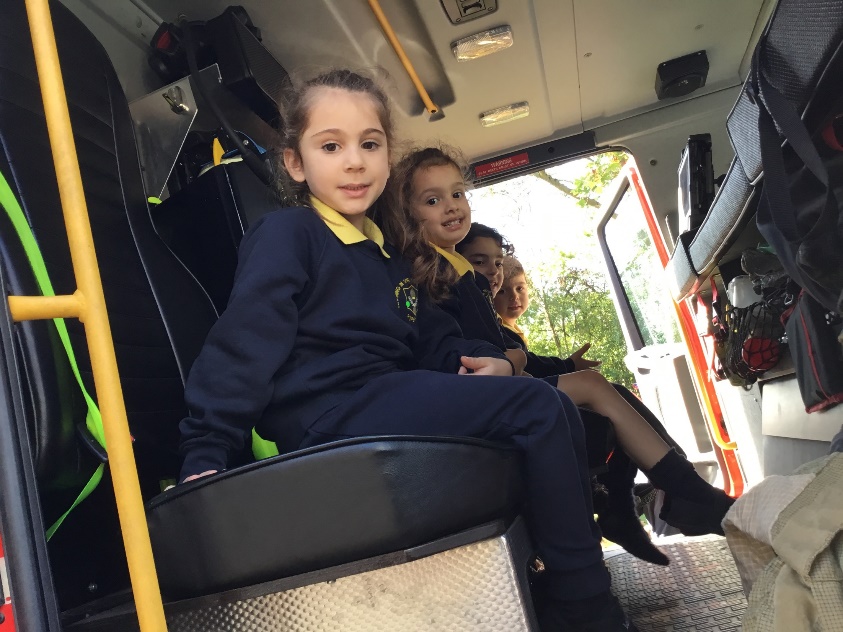 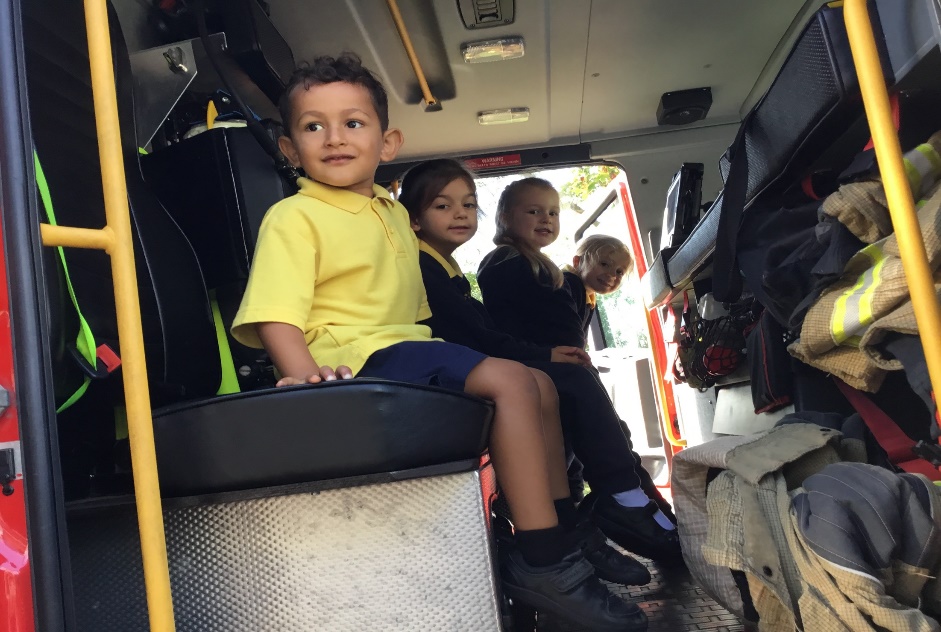 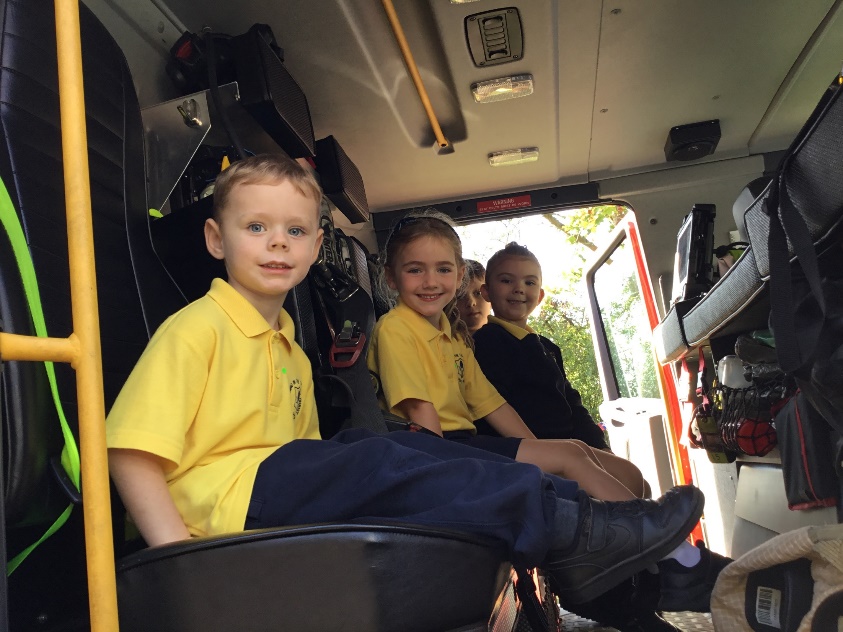 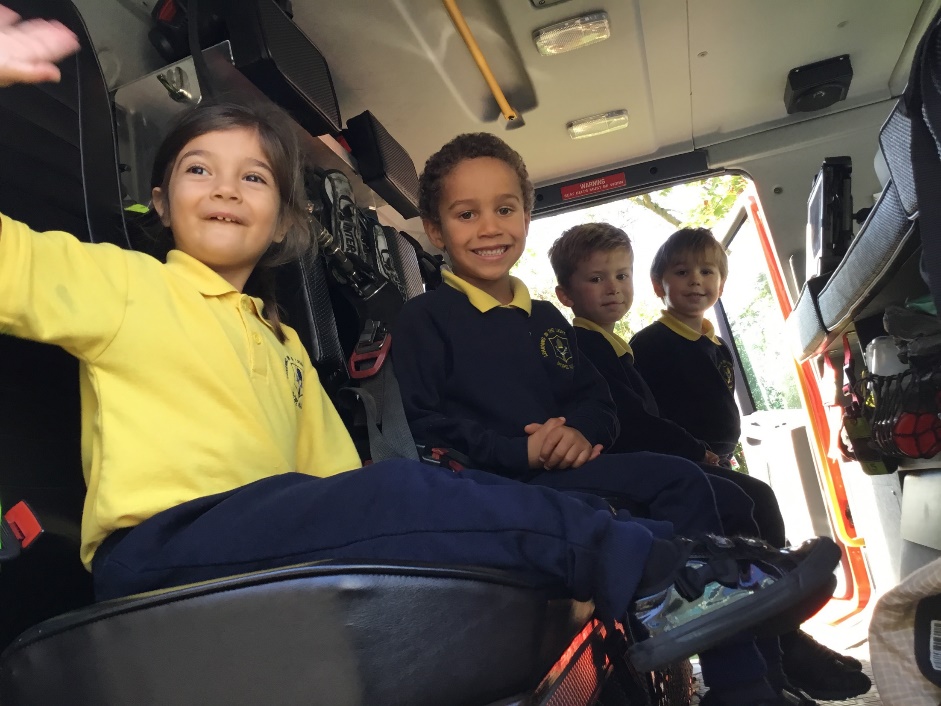 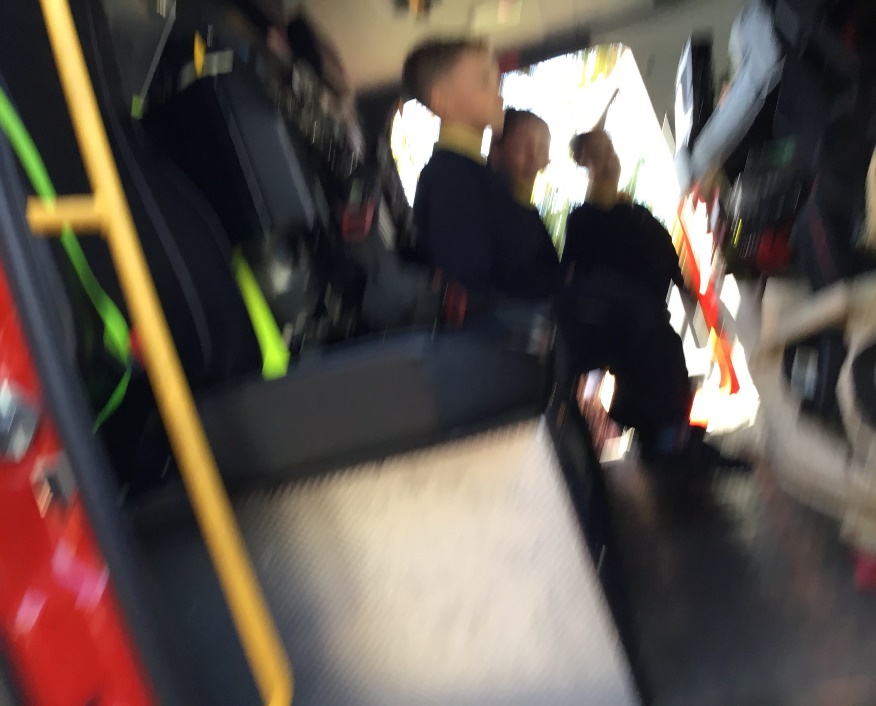 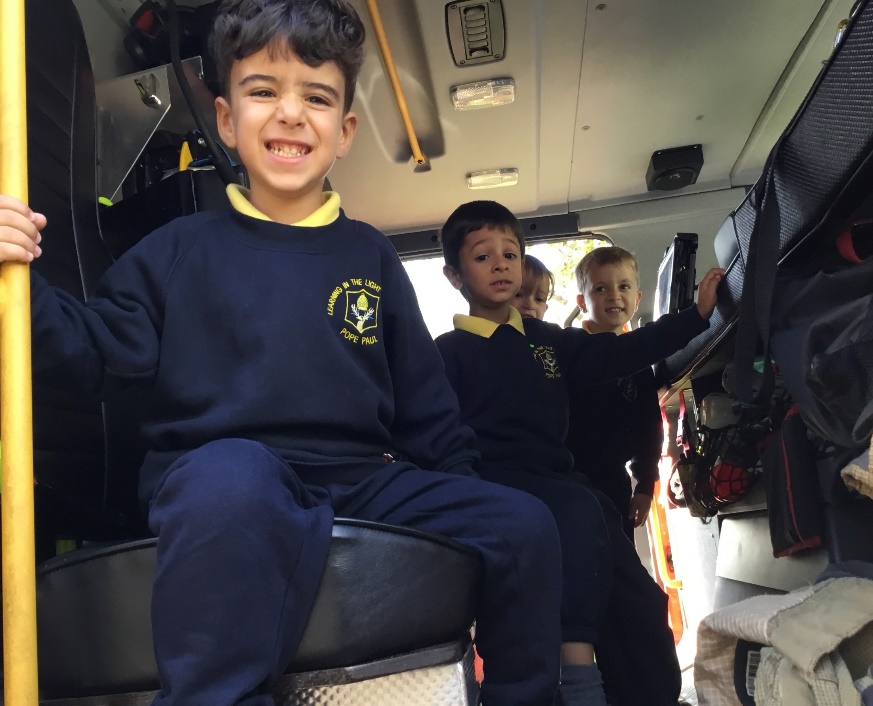 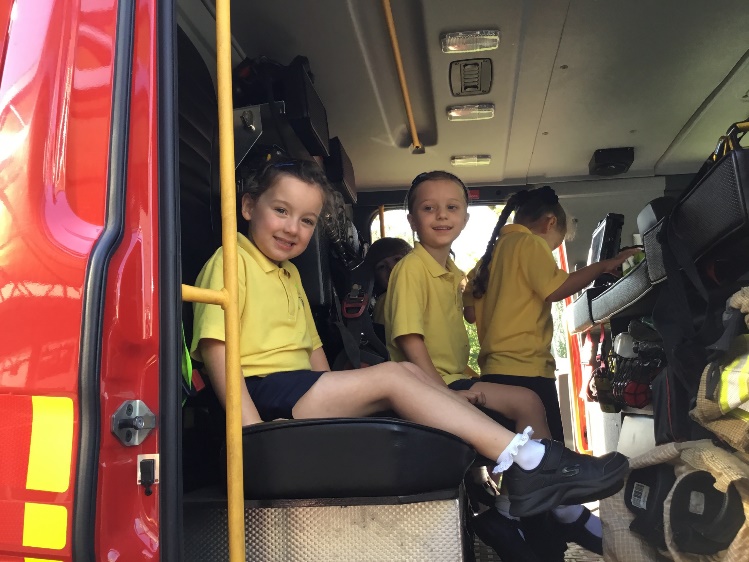 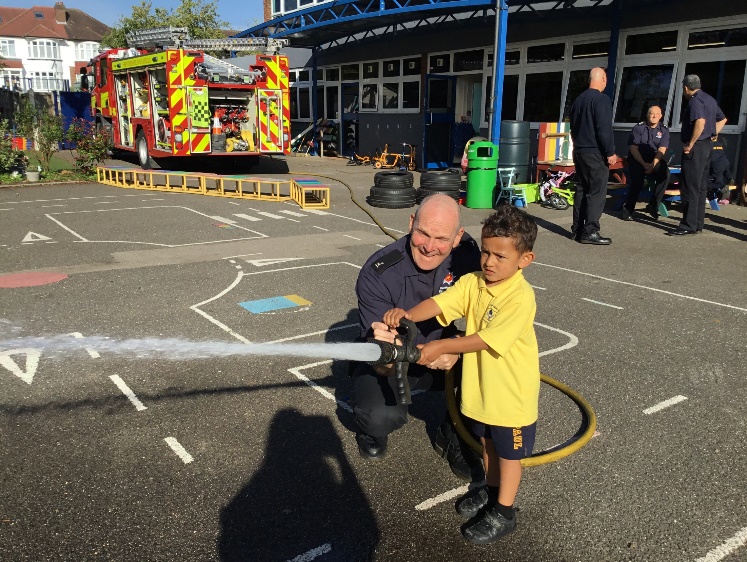 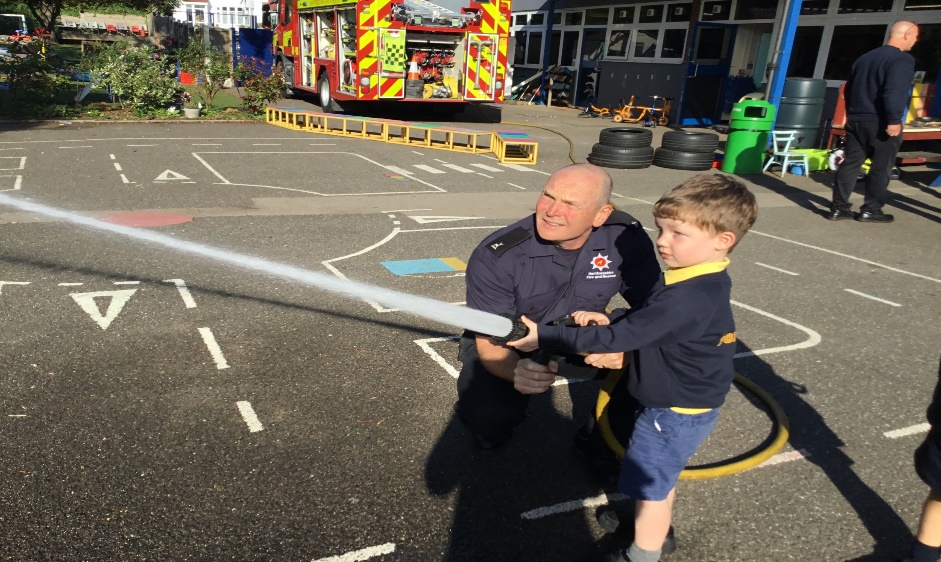 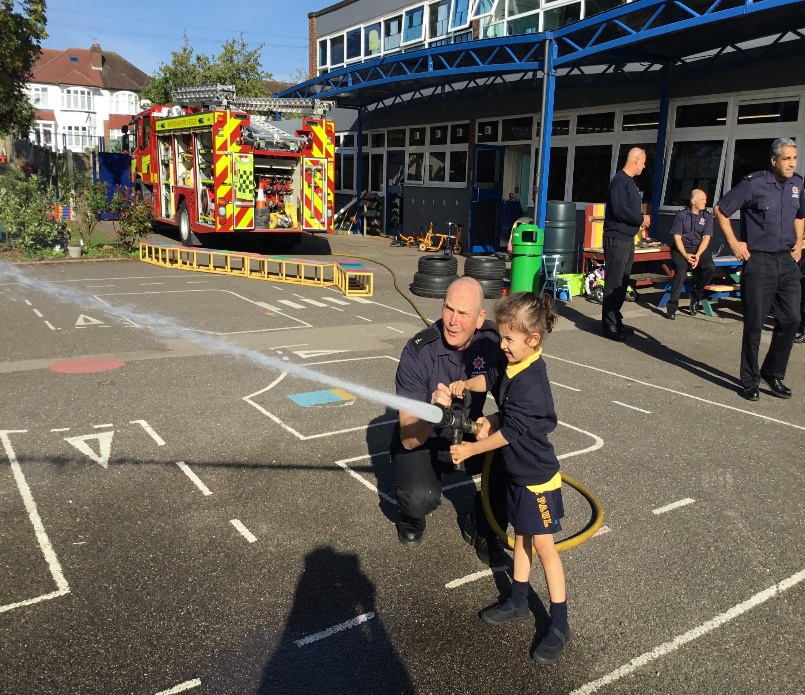 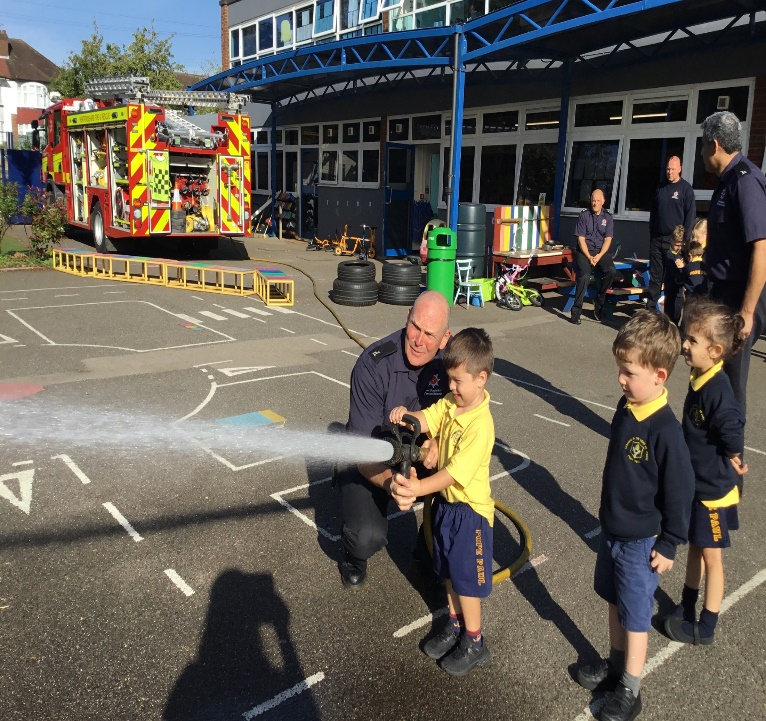 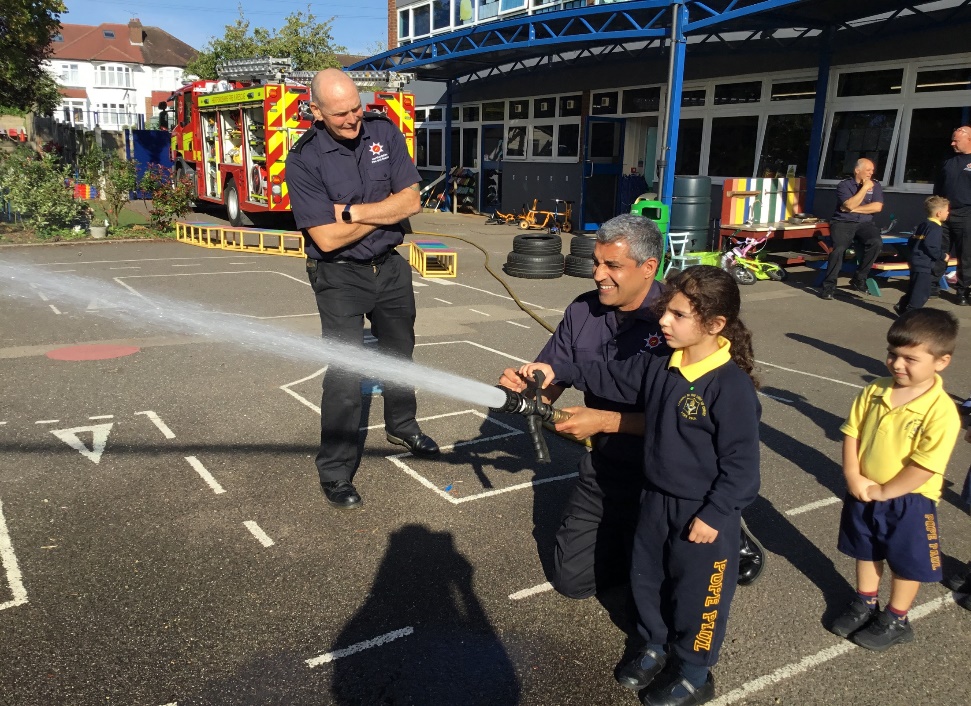 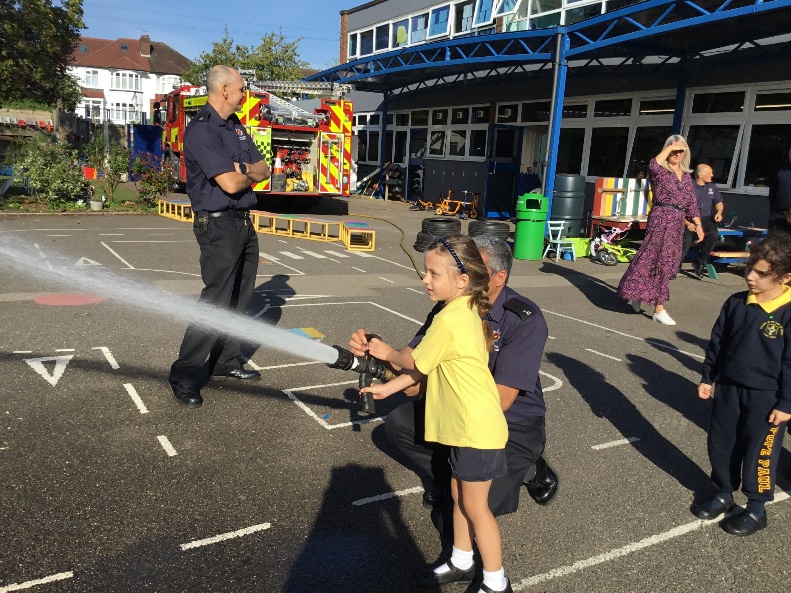 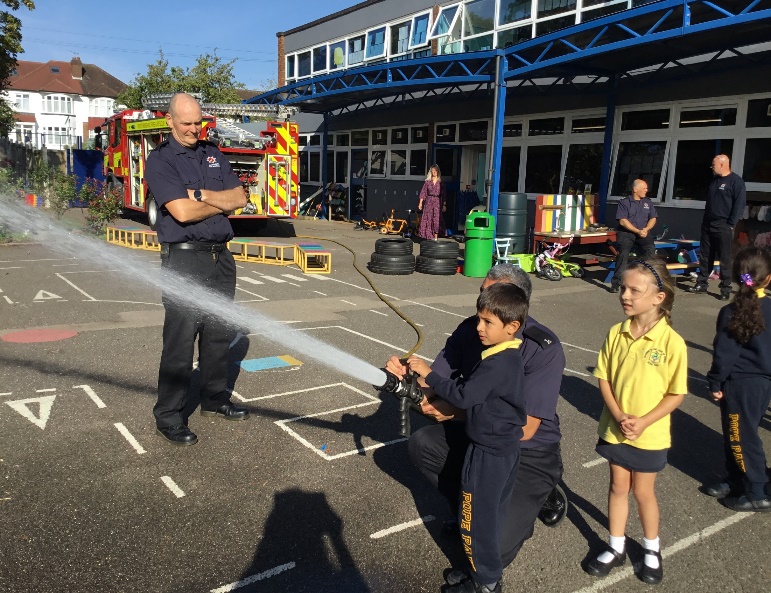 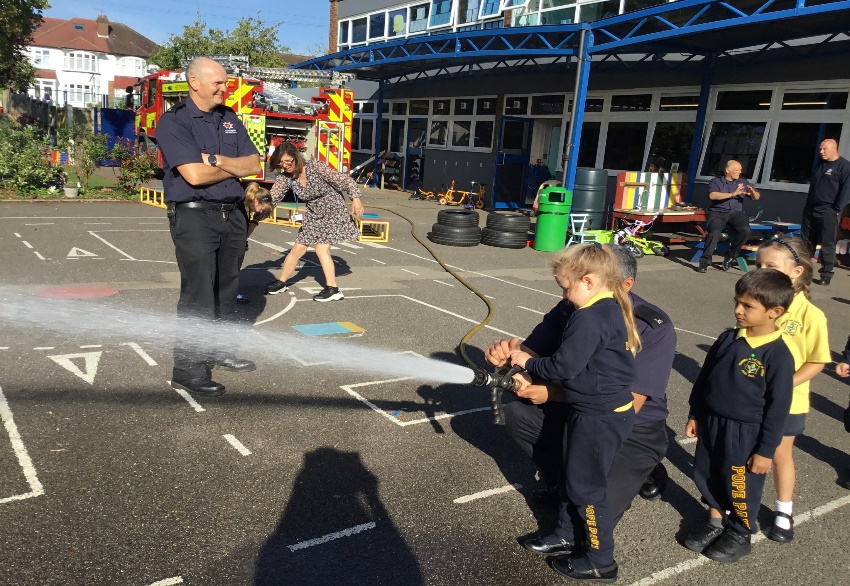 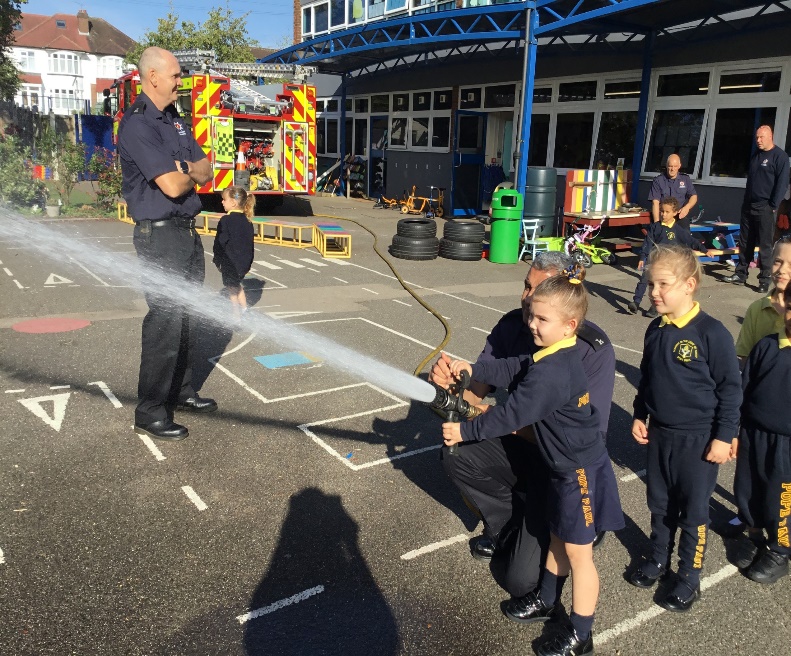 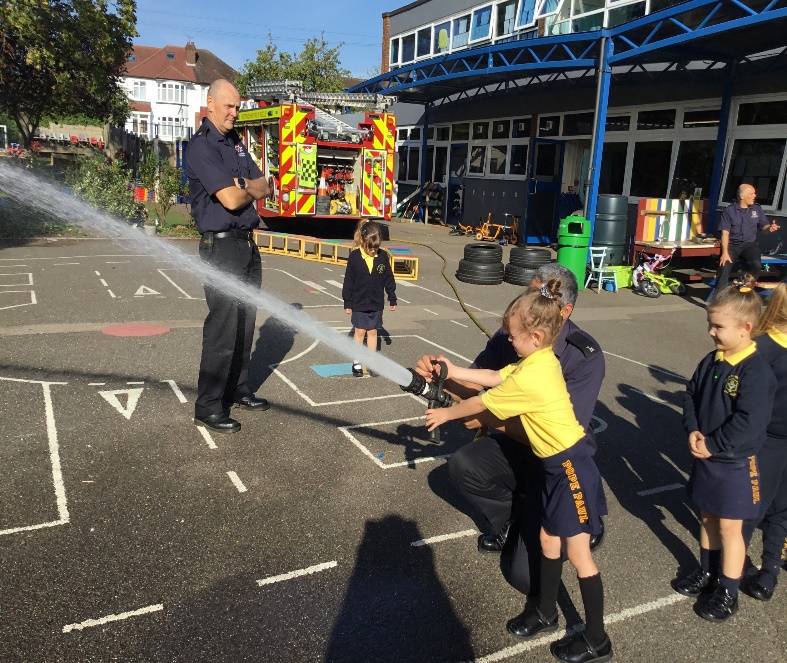 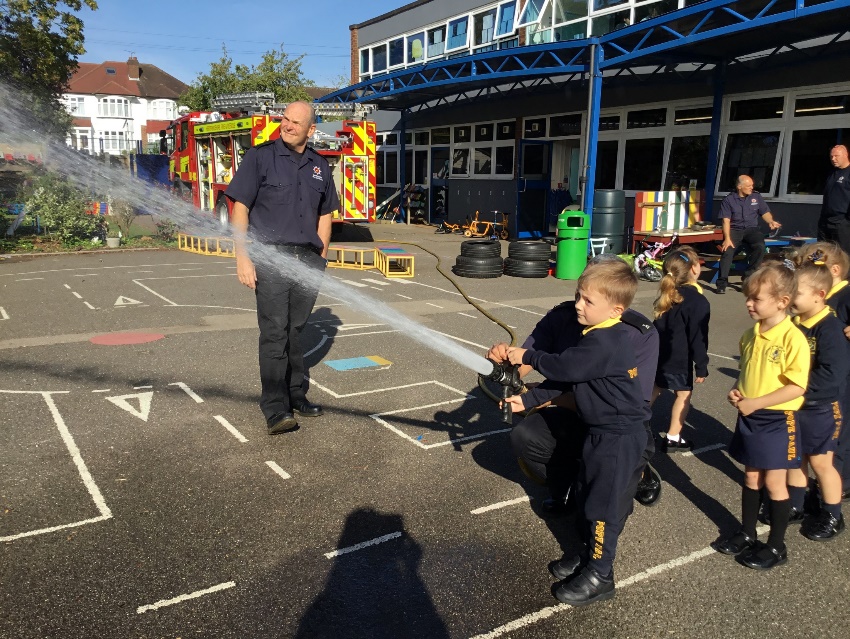 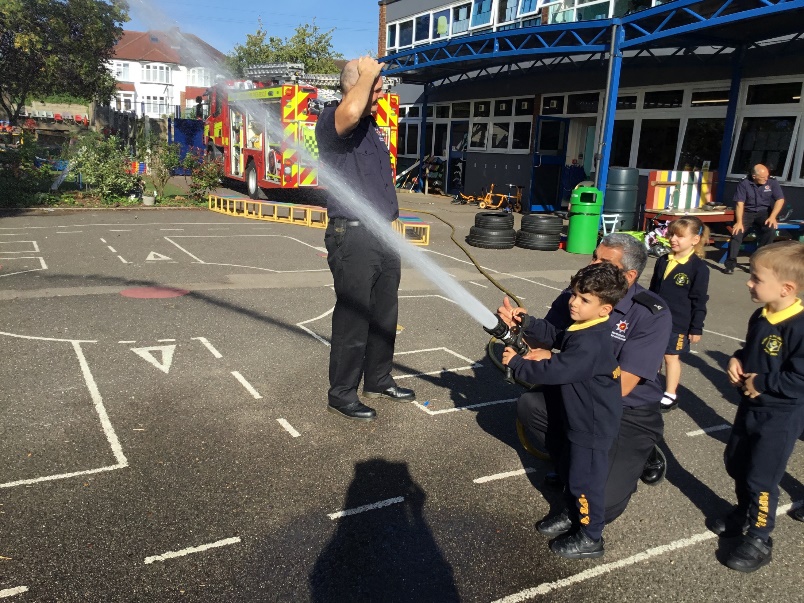 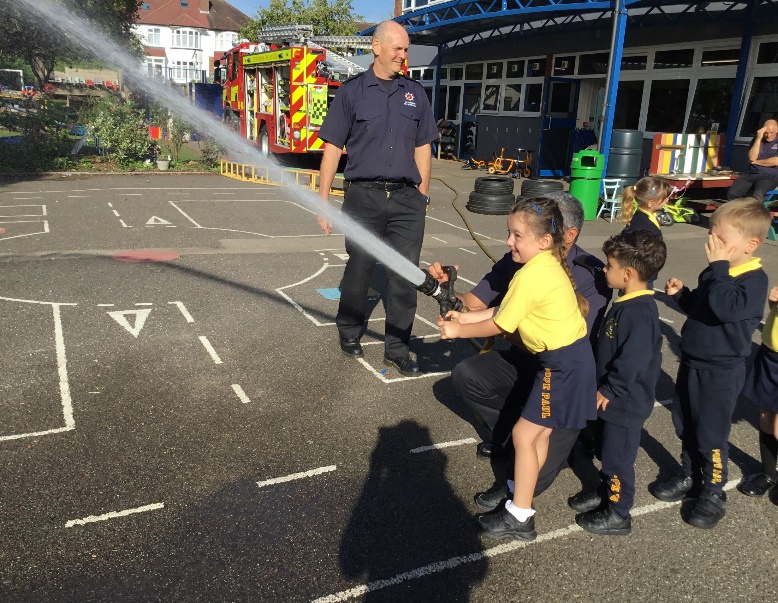 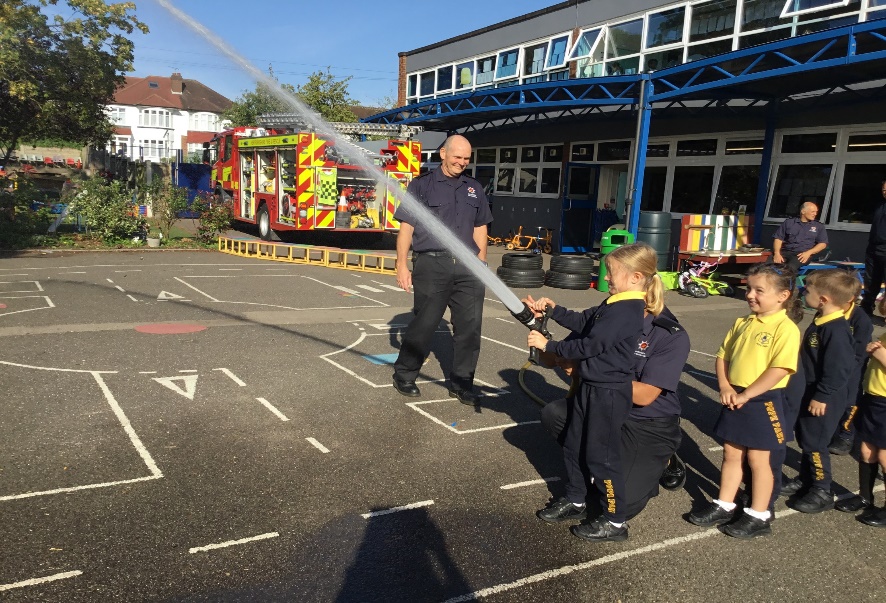 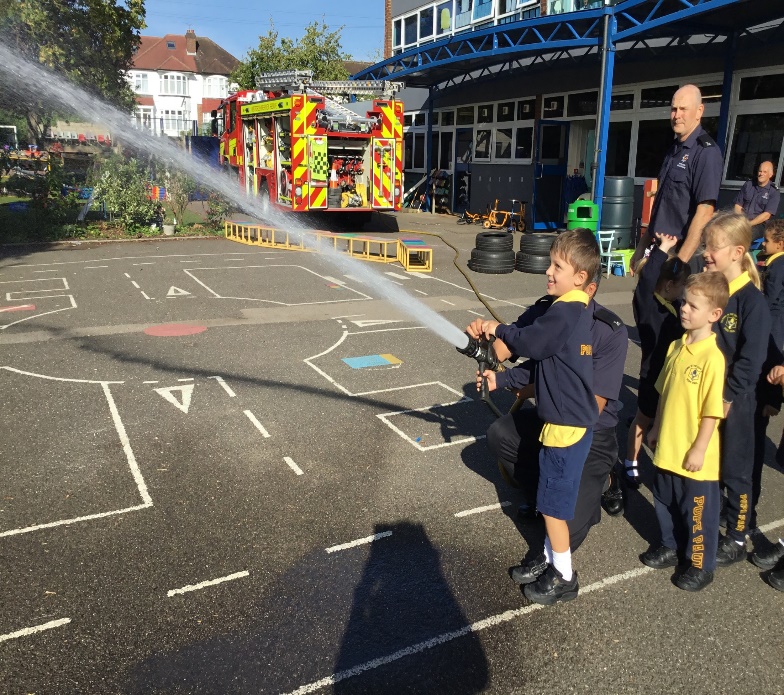 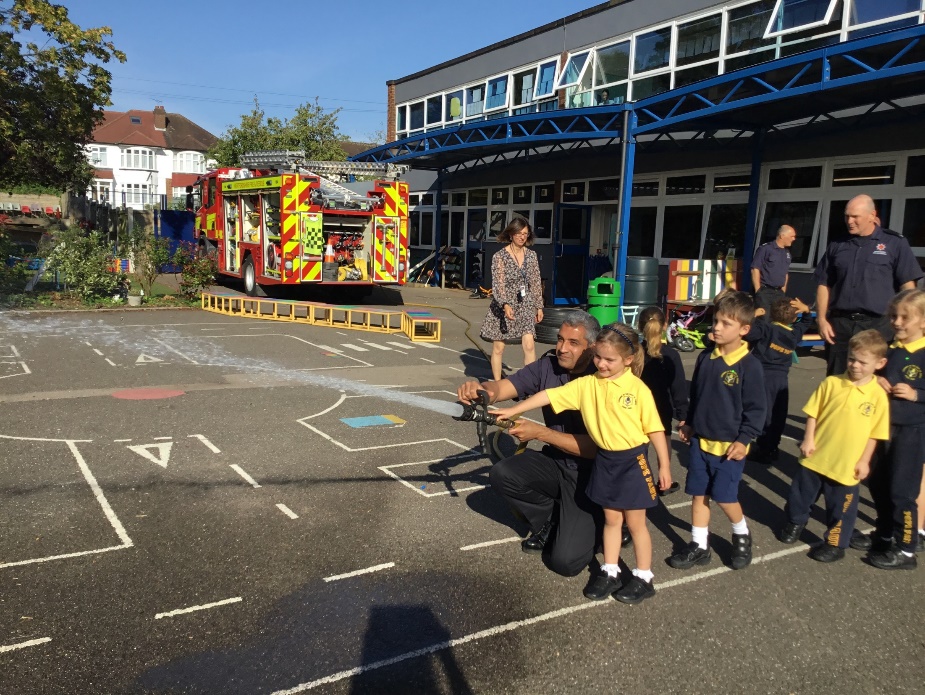 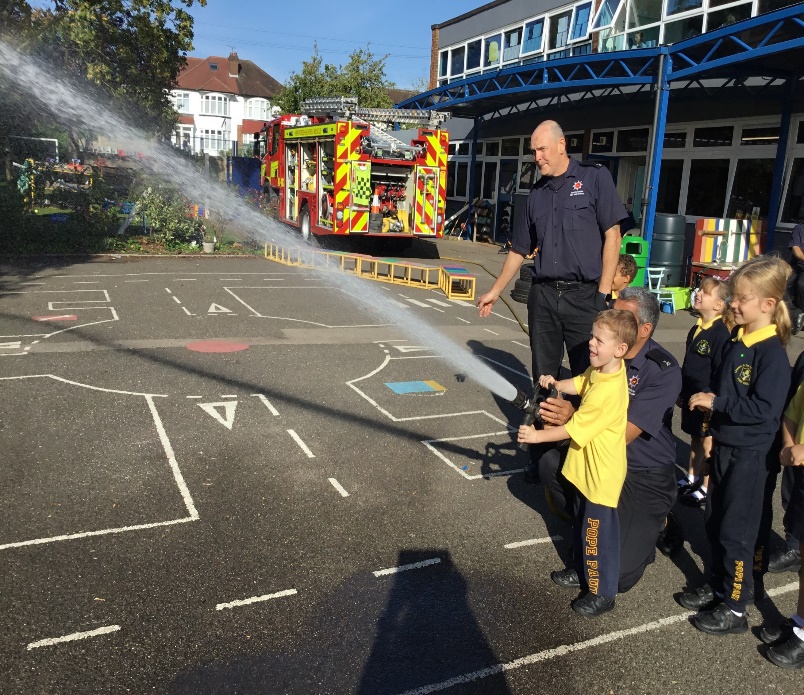 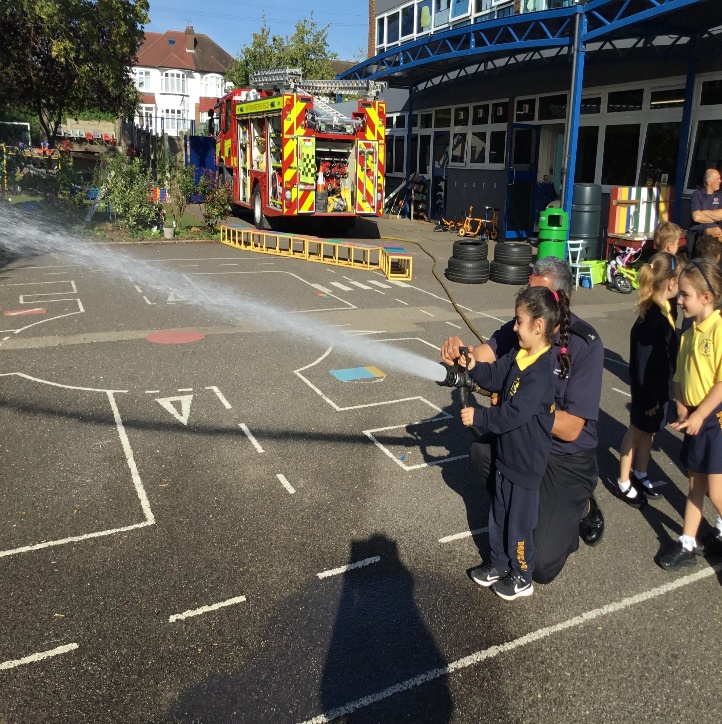 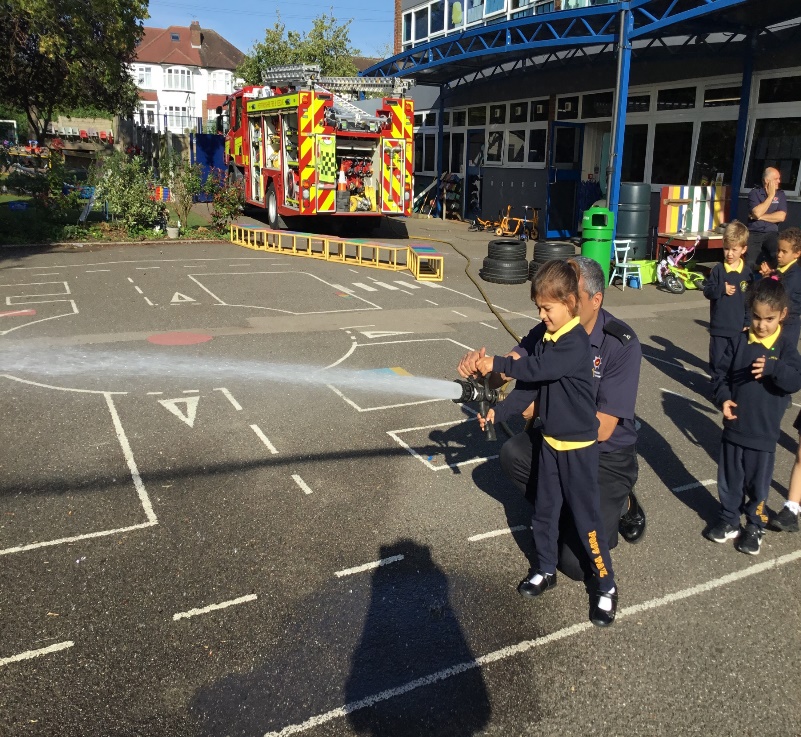 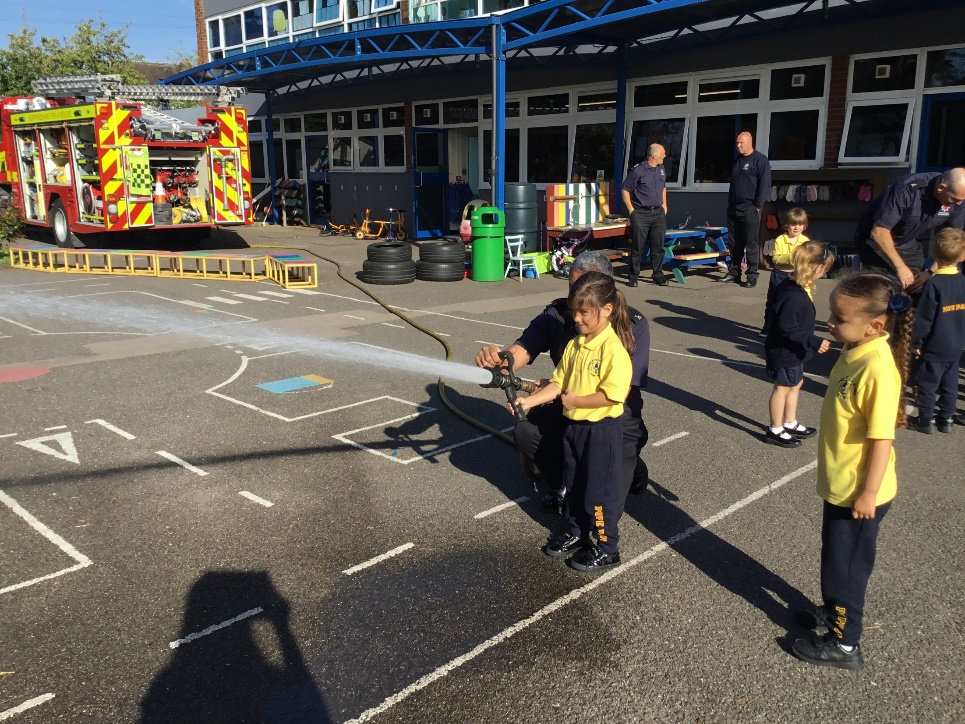 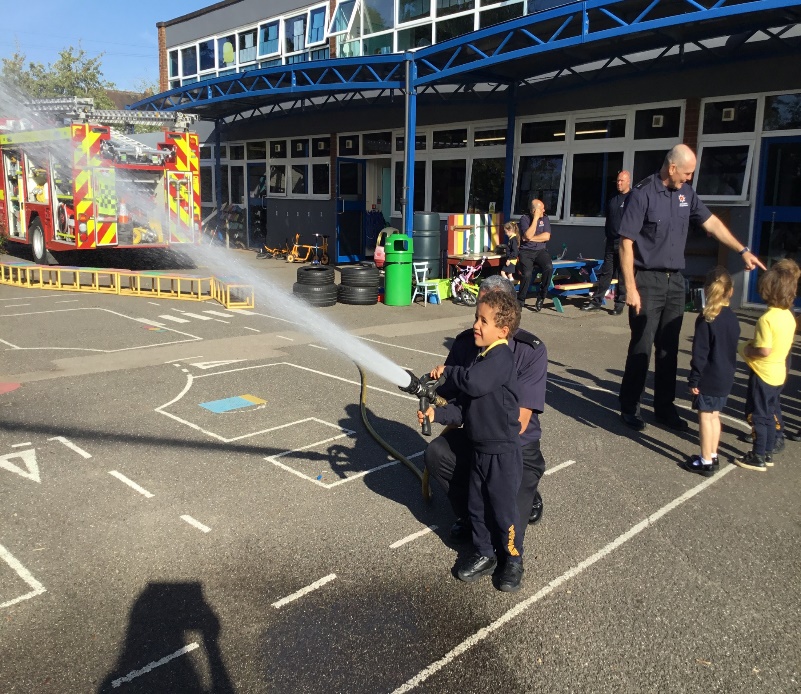 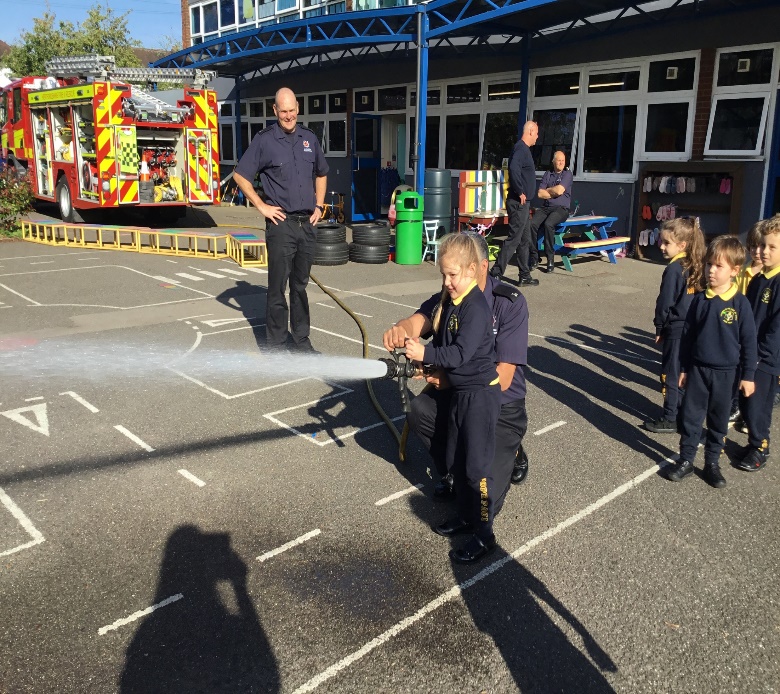 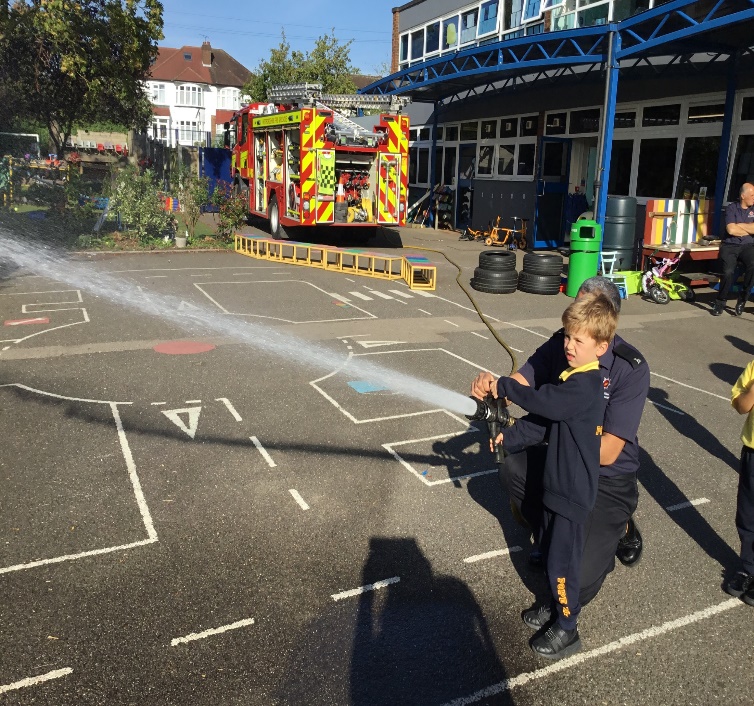 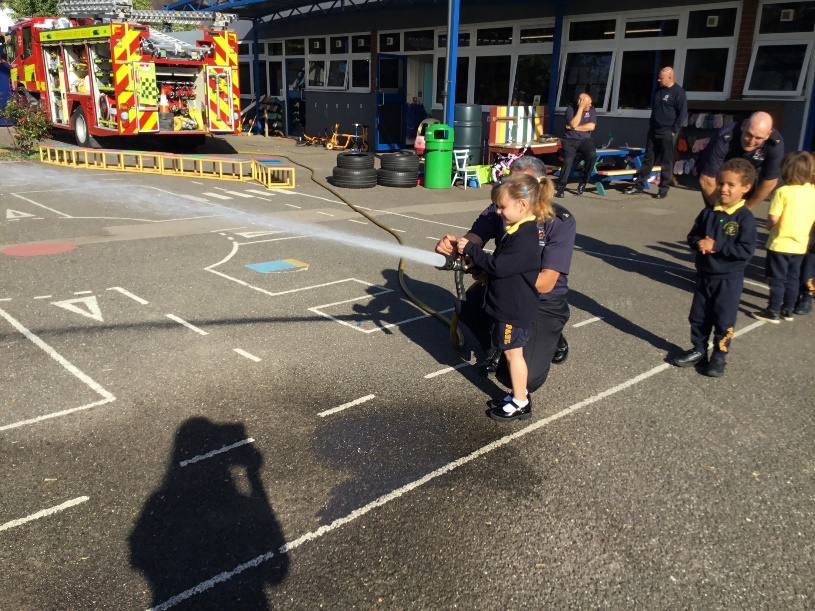 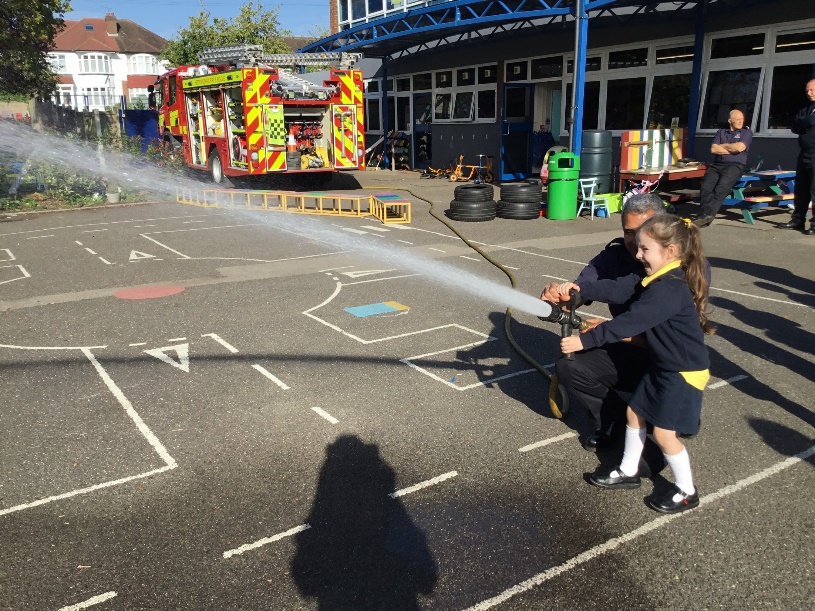 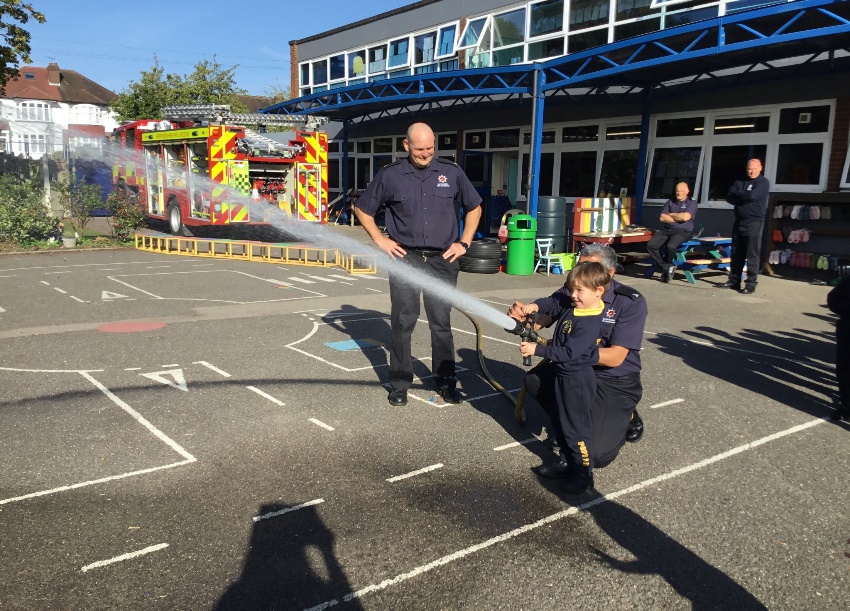 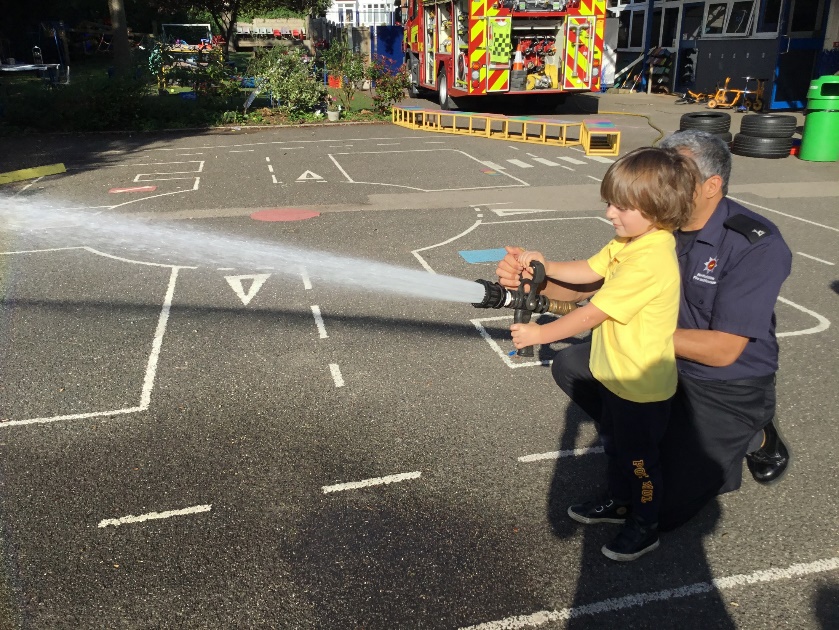 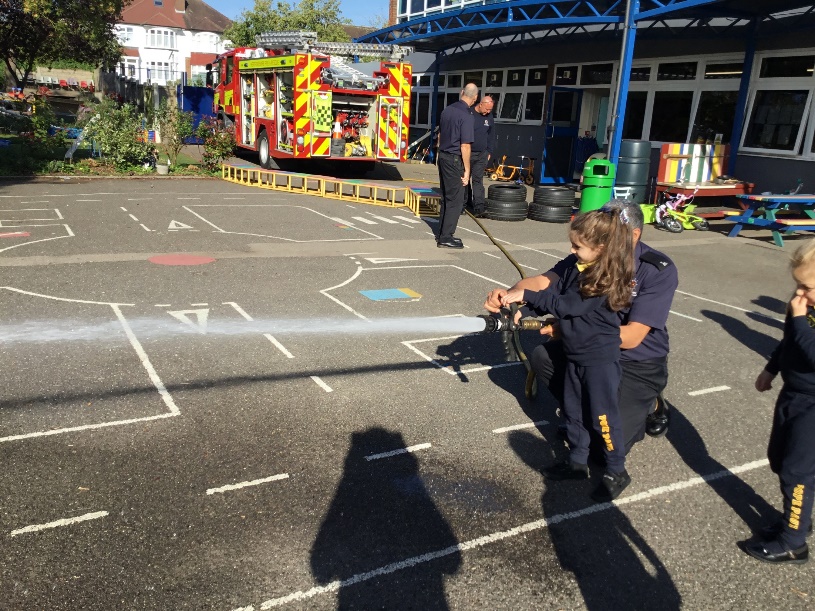 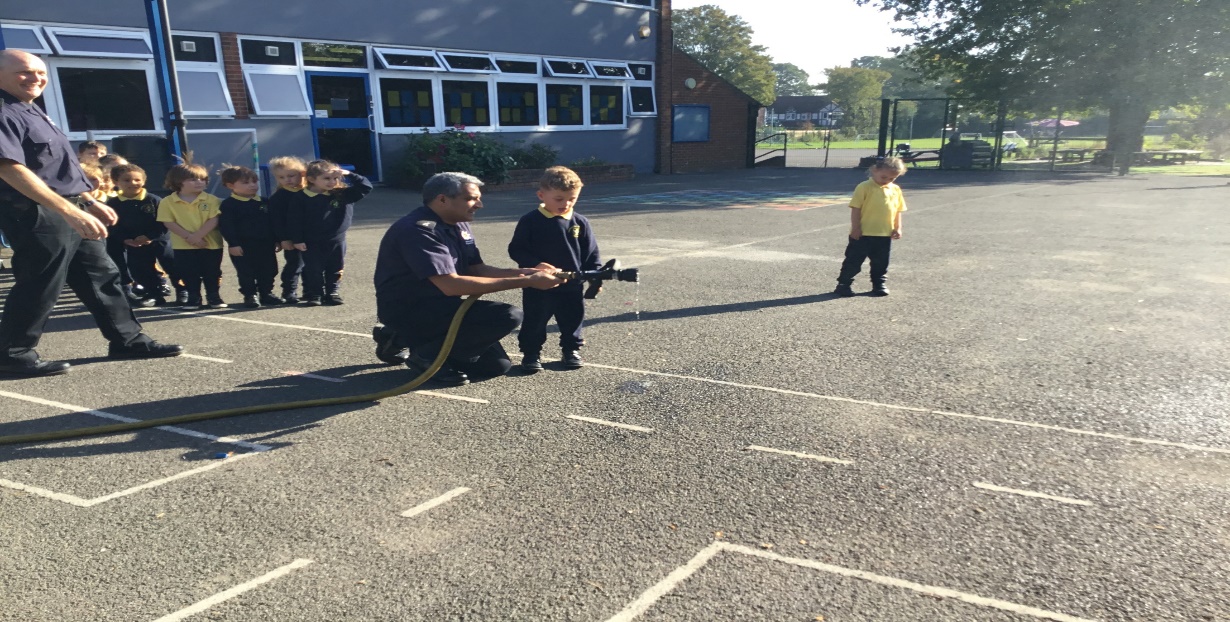 Nurse Kim Visit
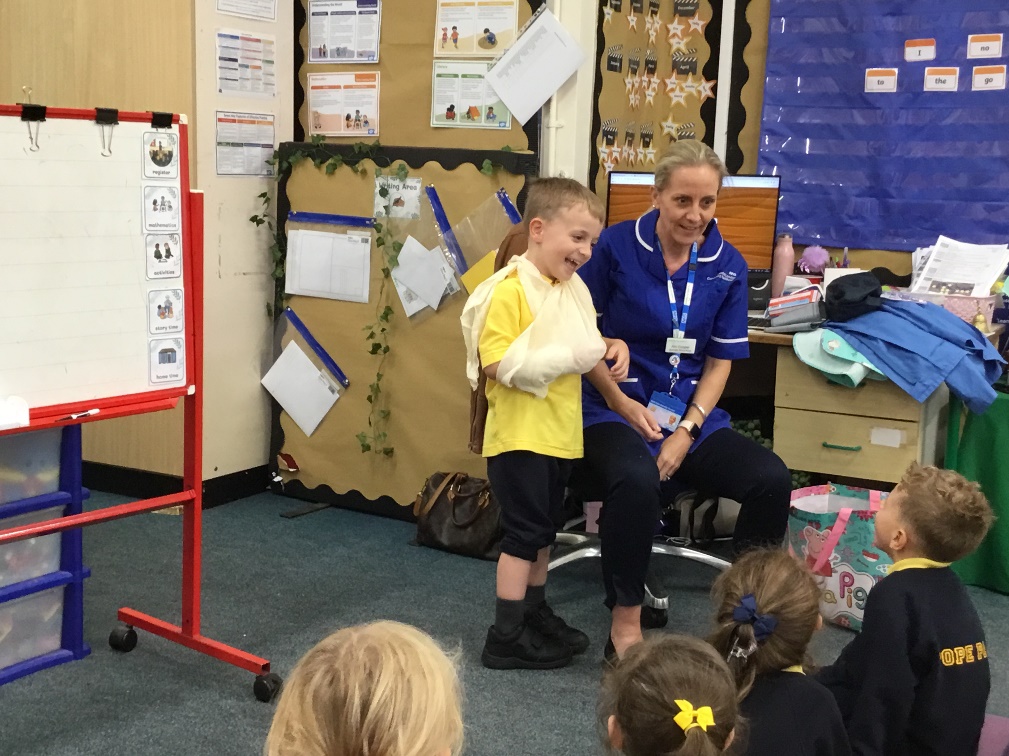 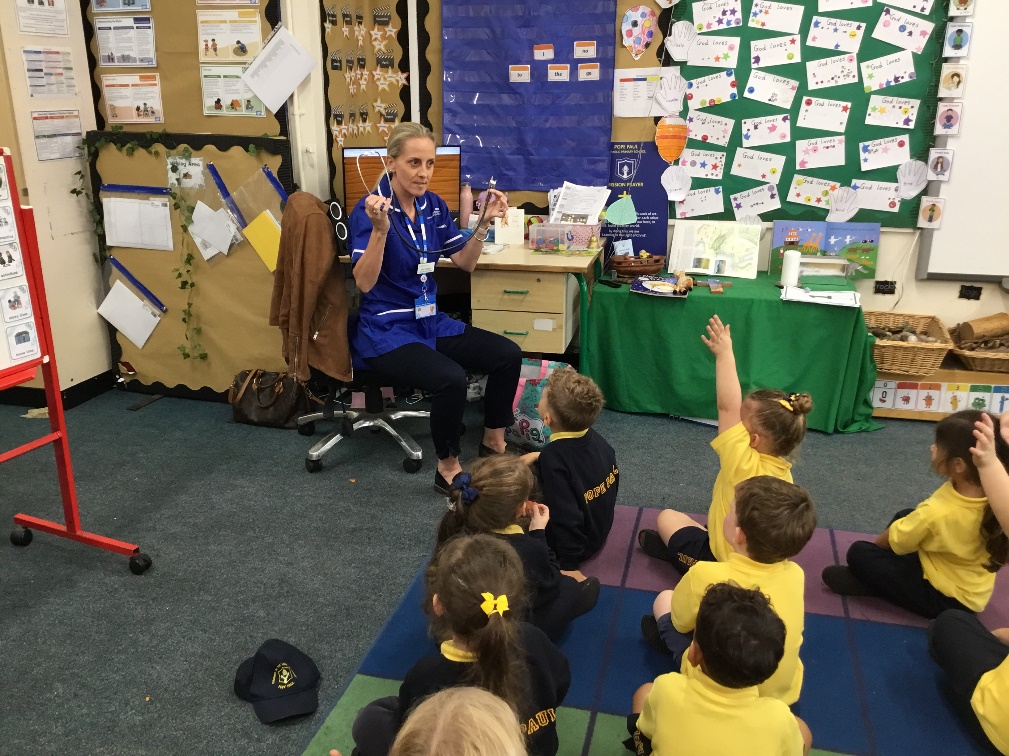 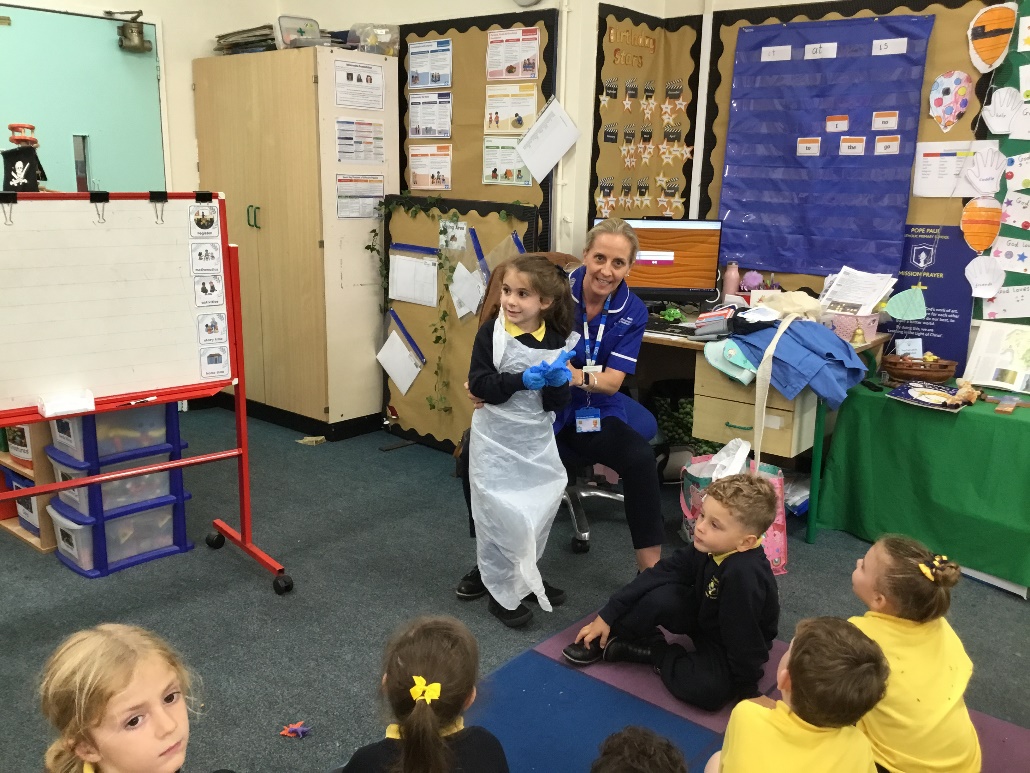 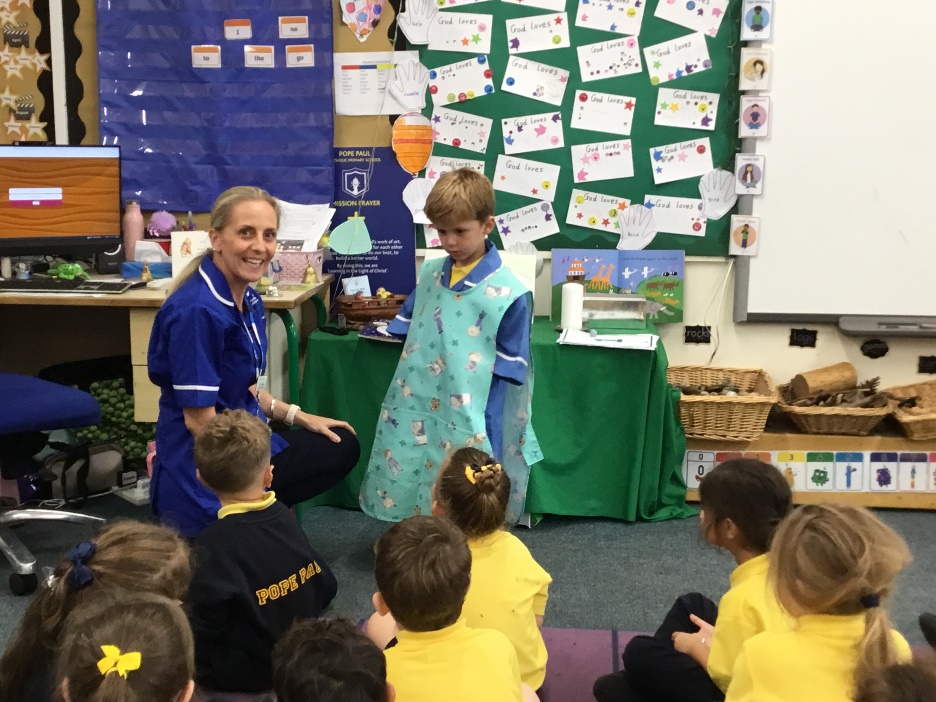 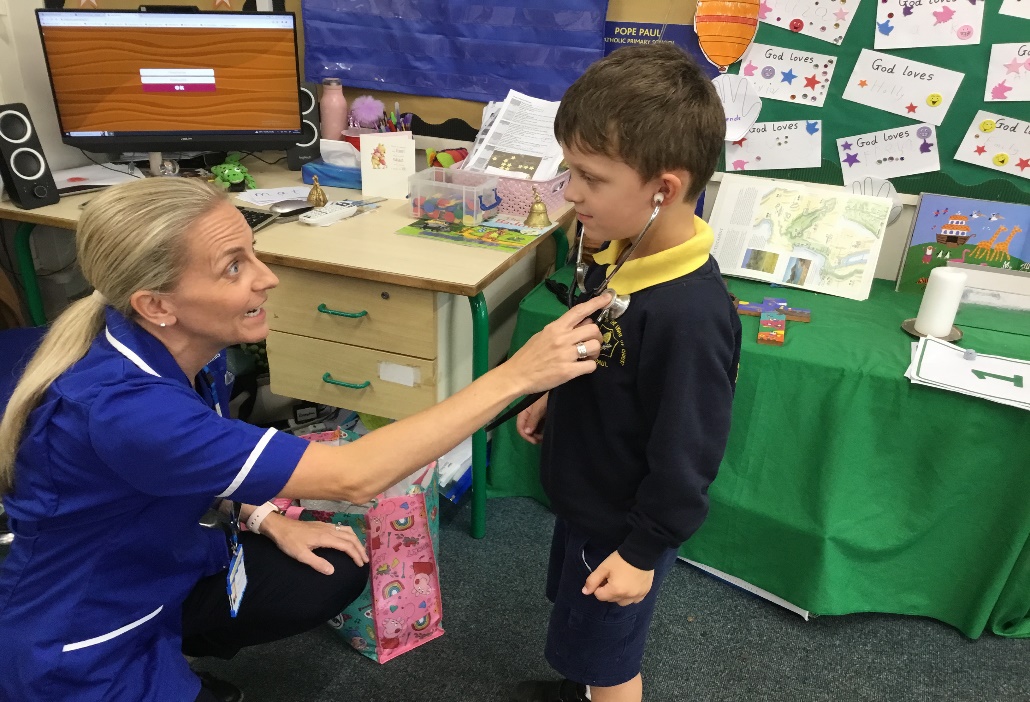 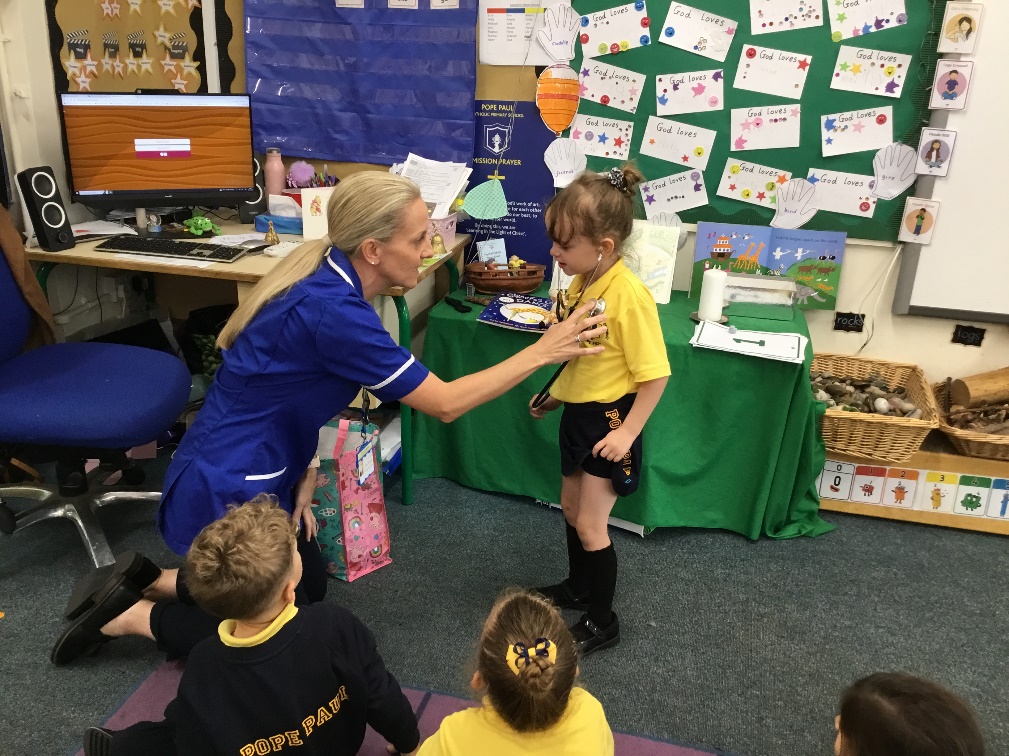 Bus Visit
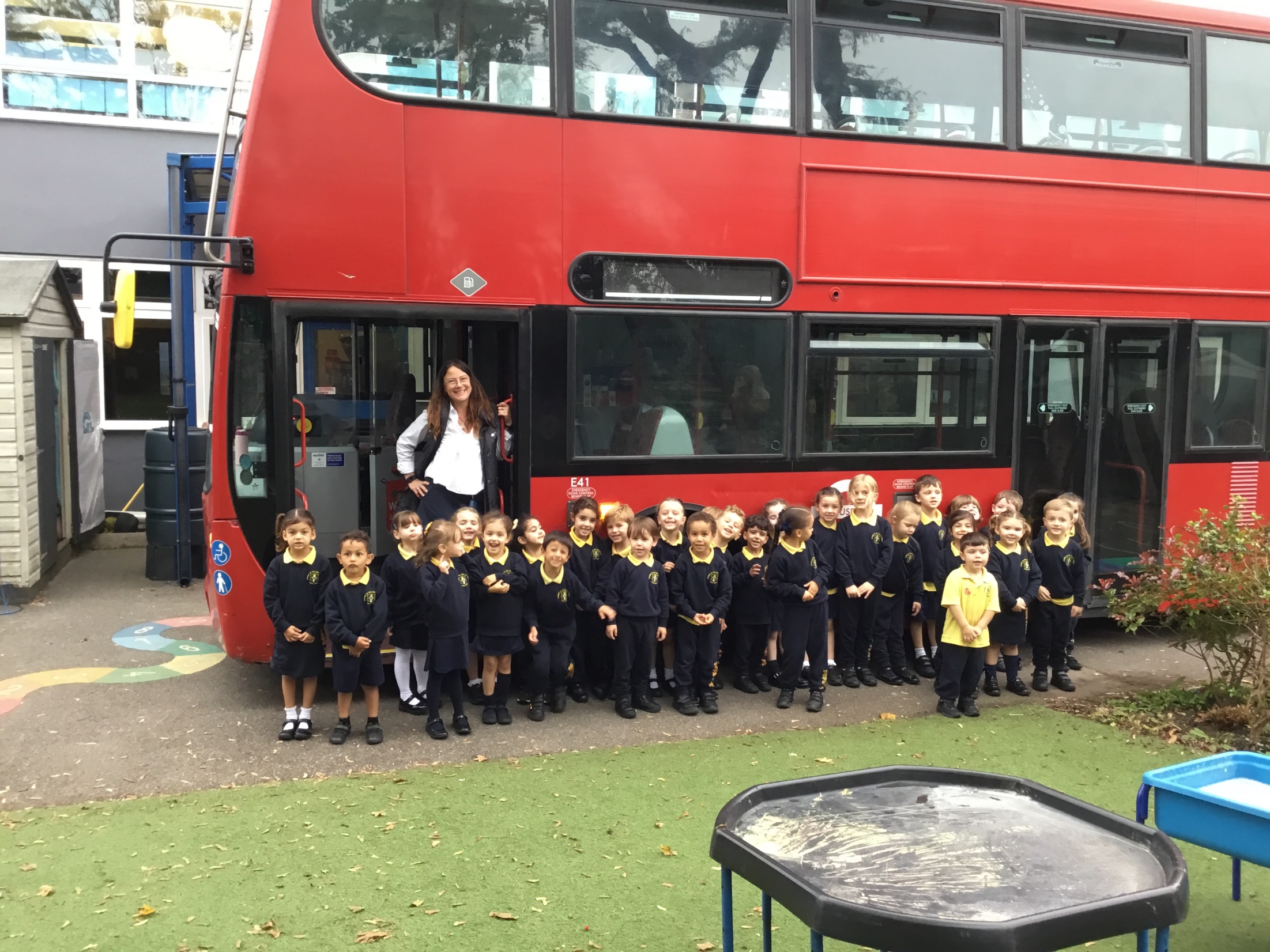 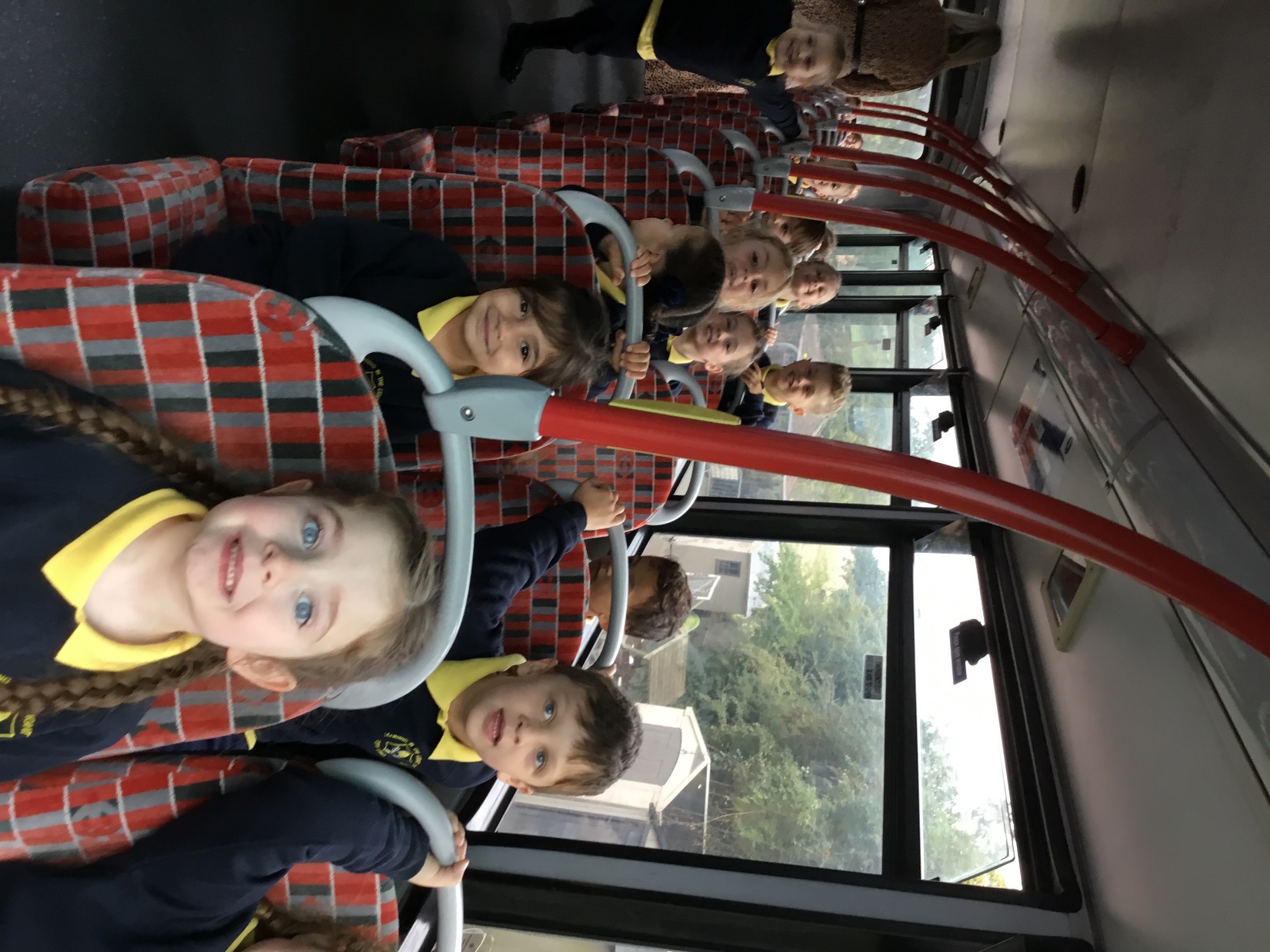 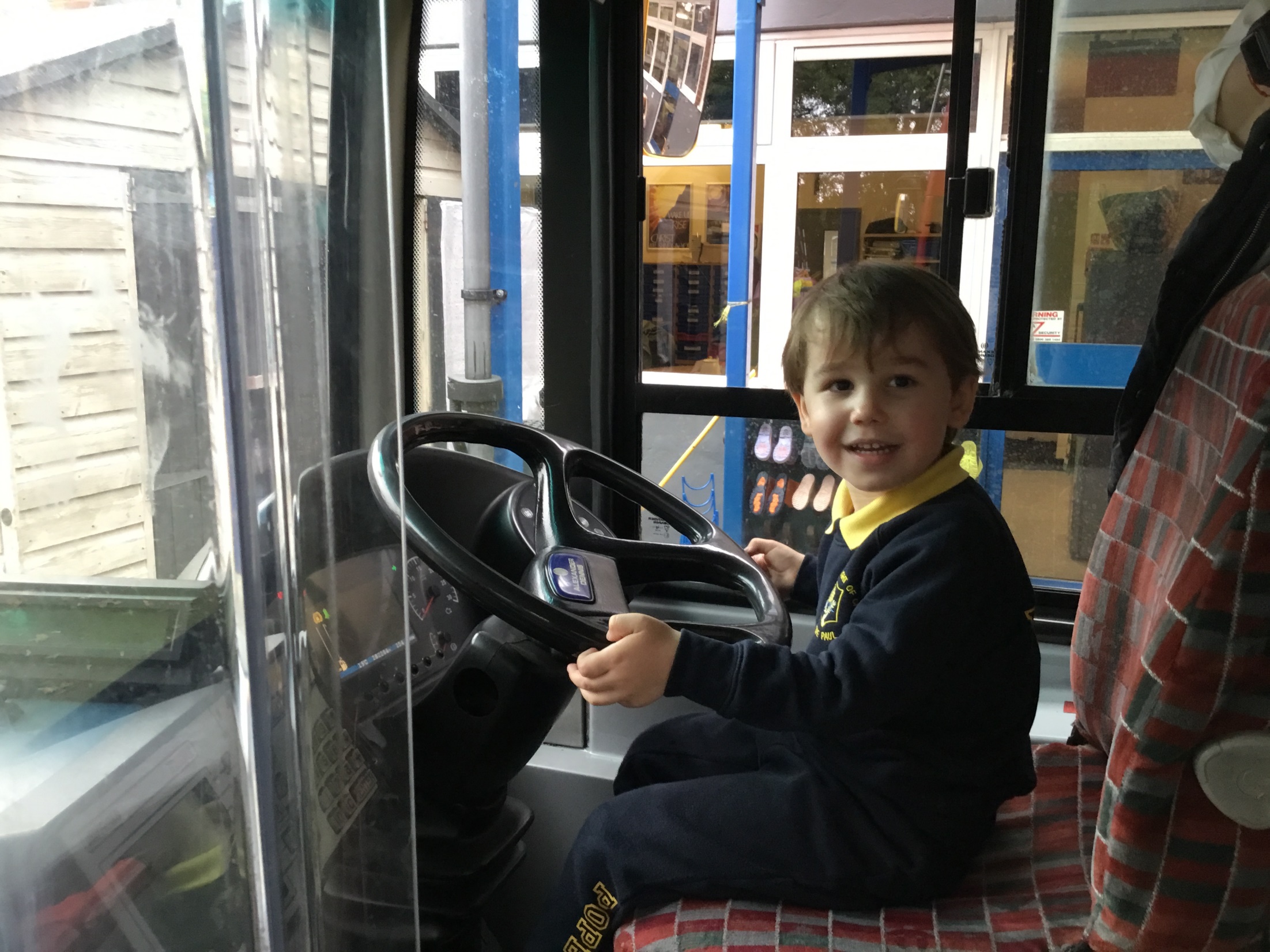 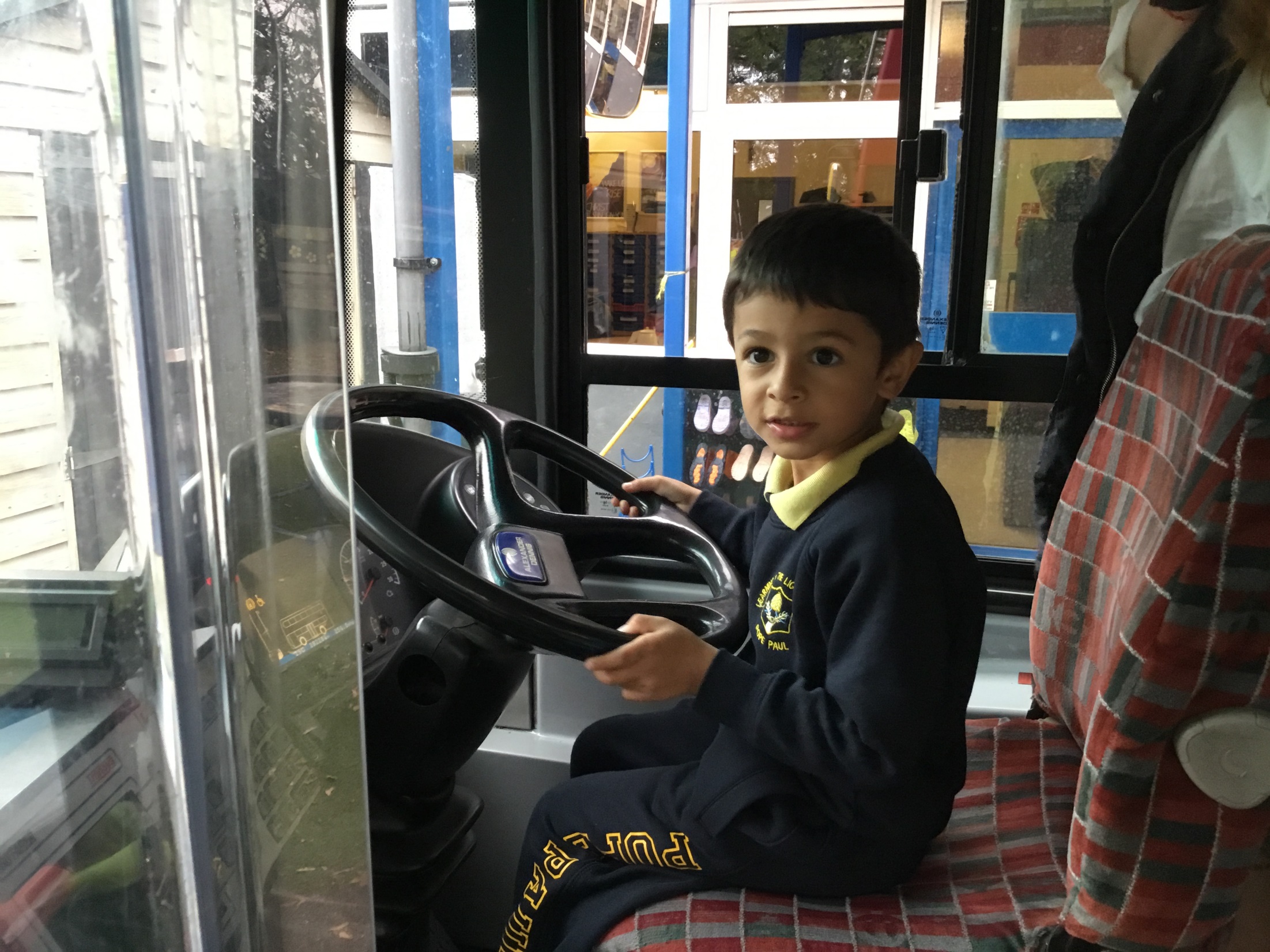 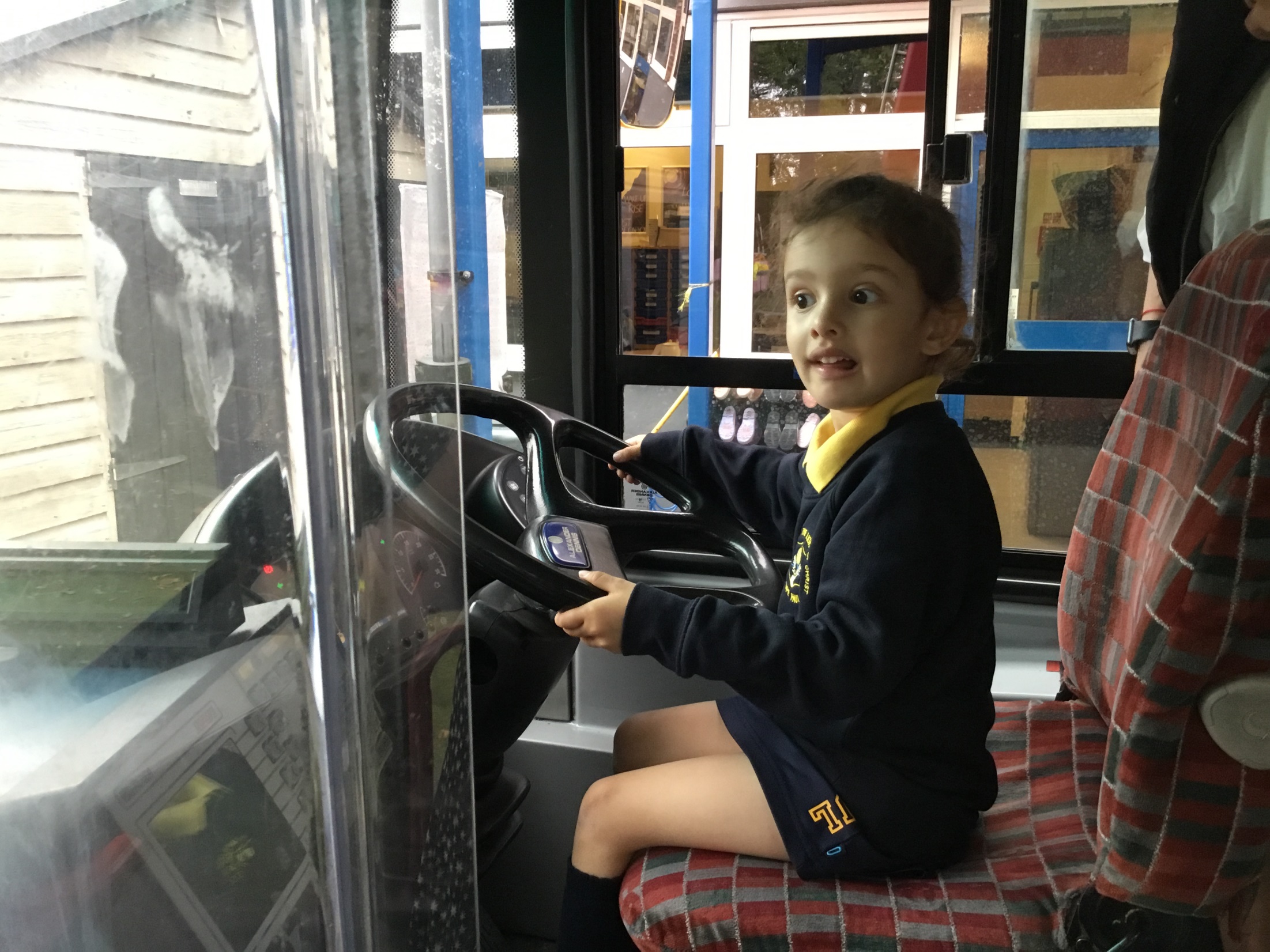 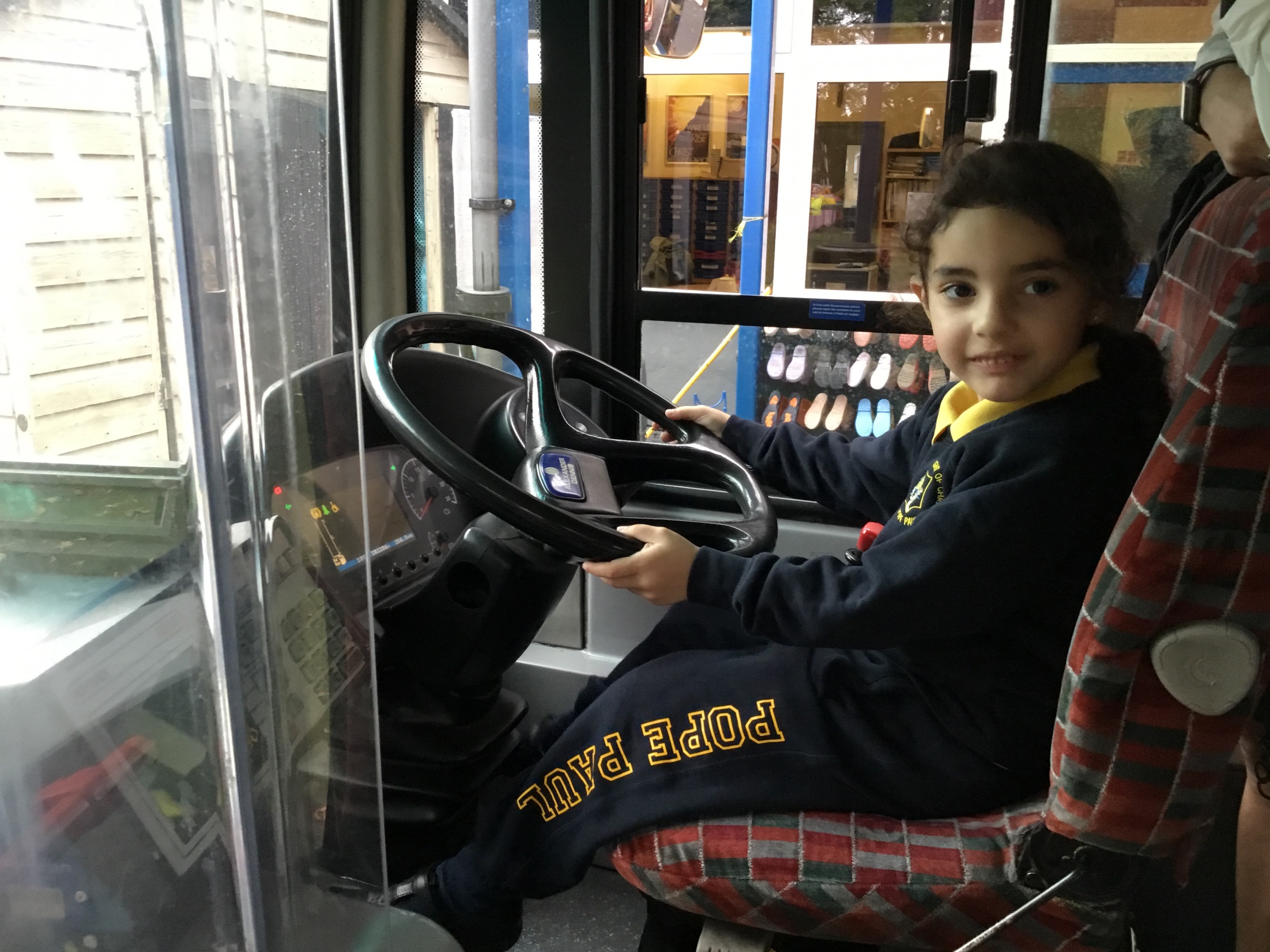 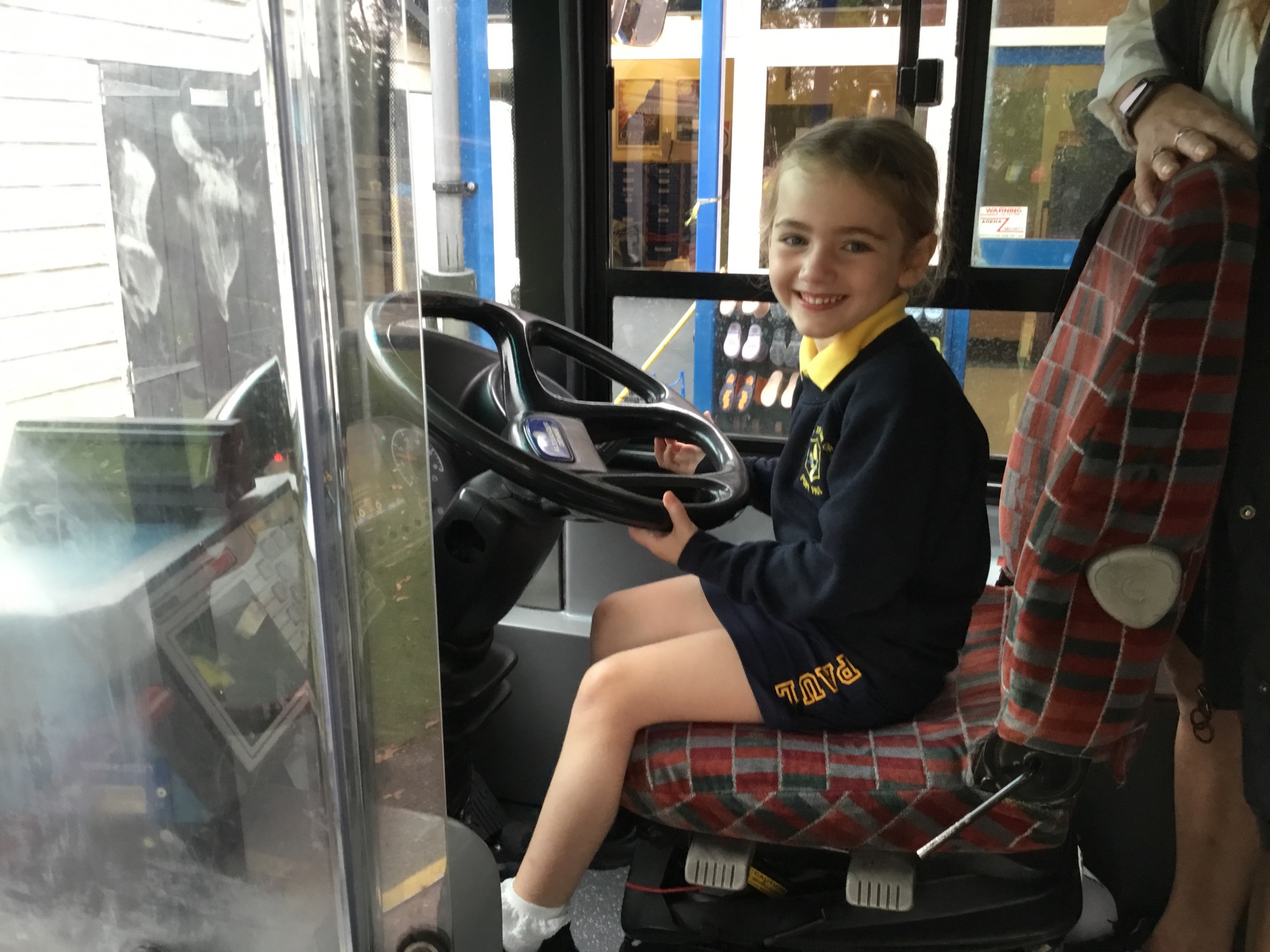 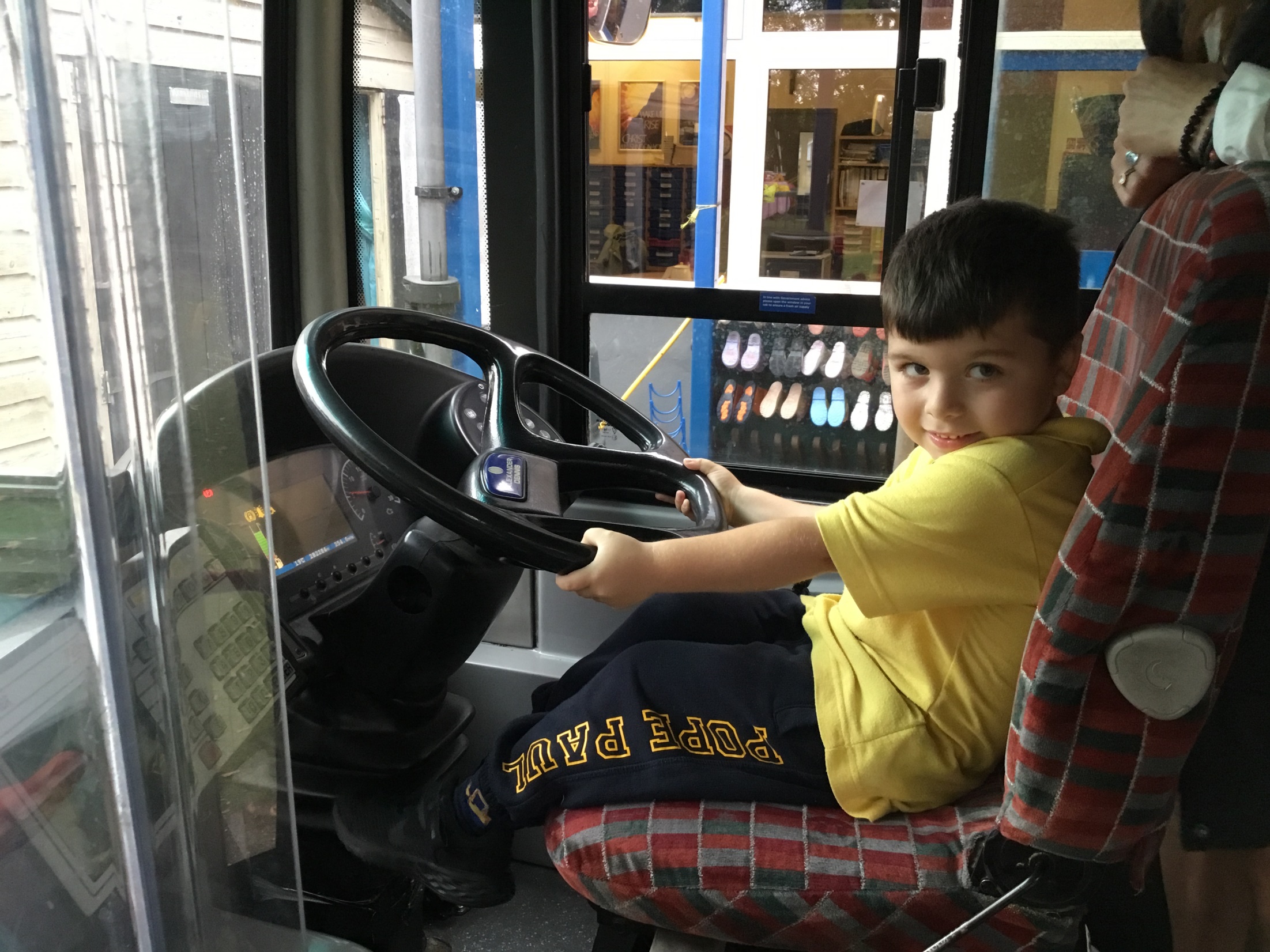 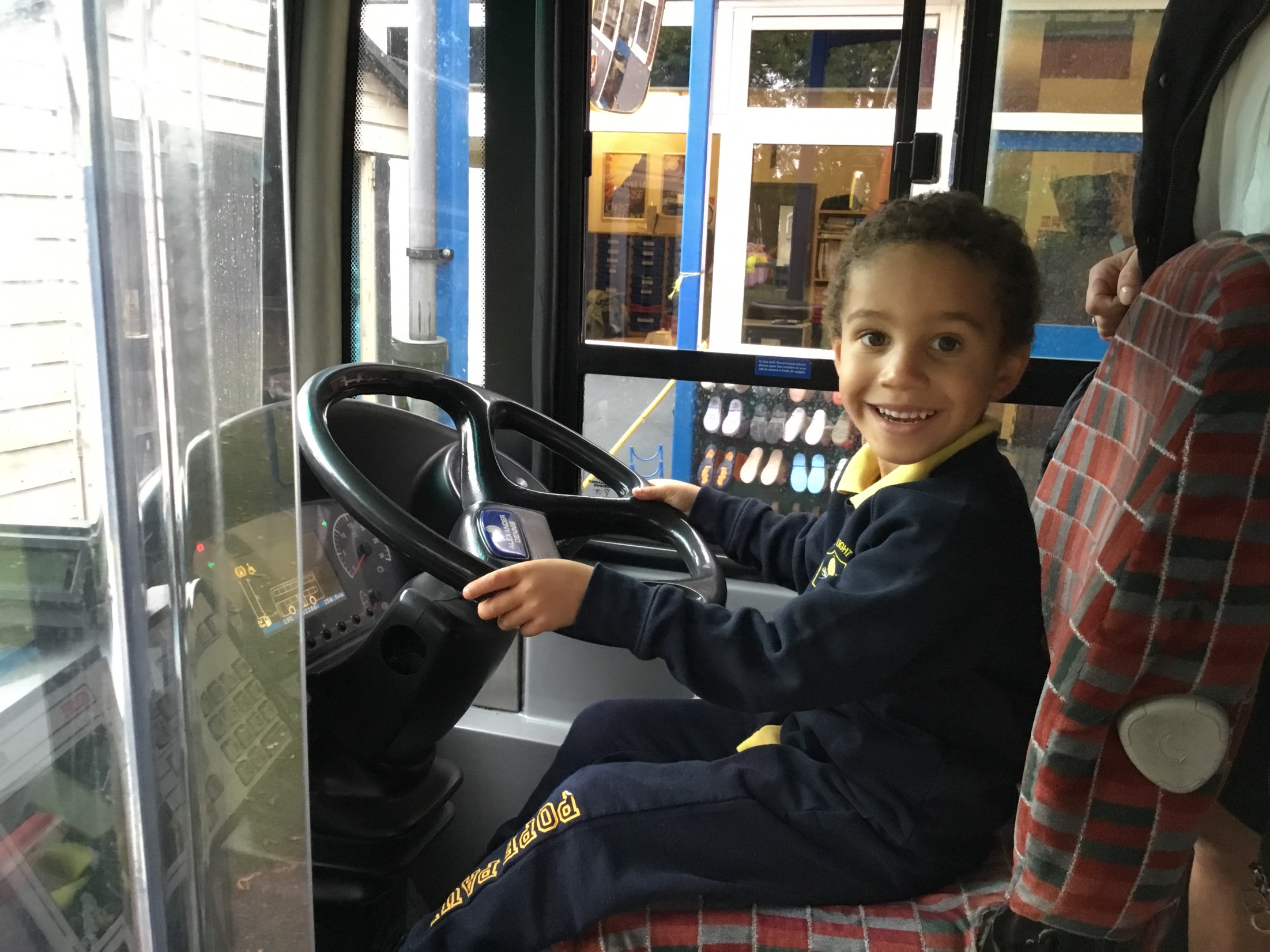 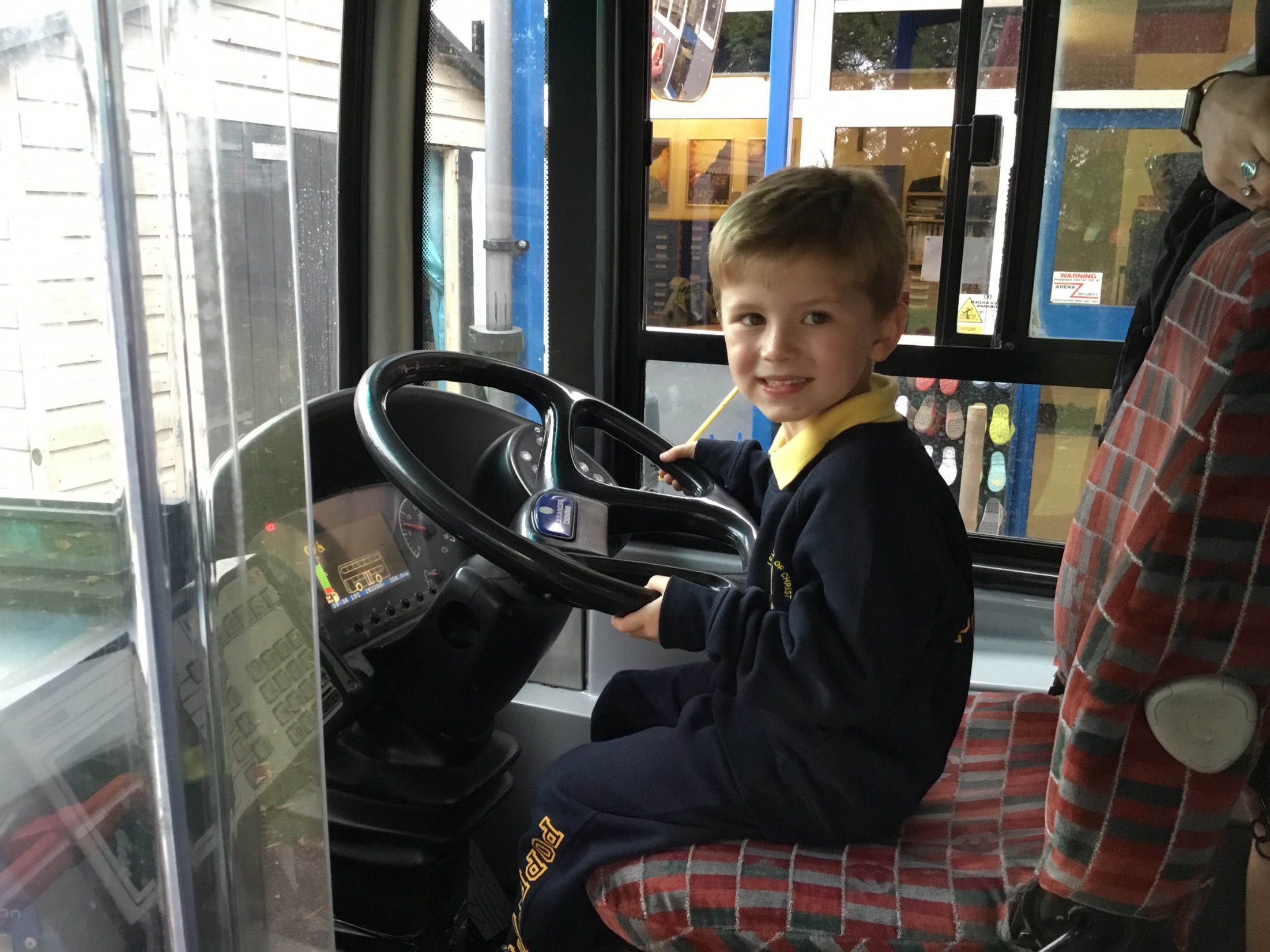 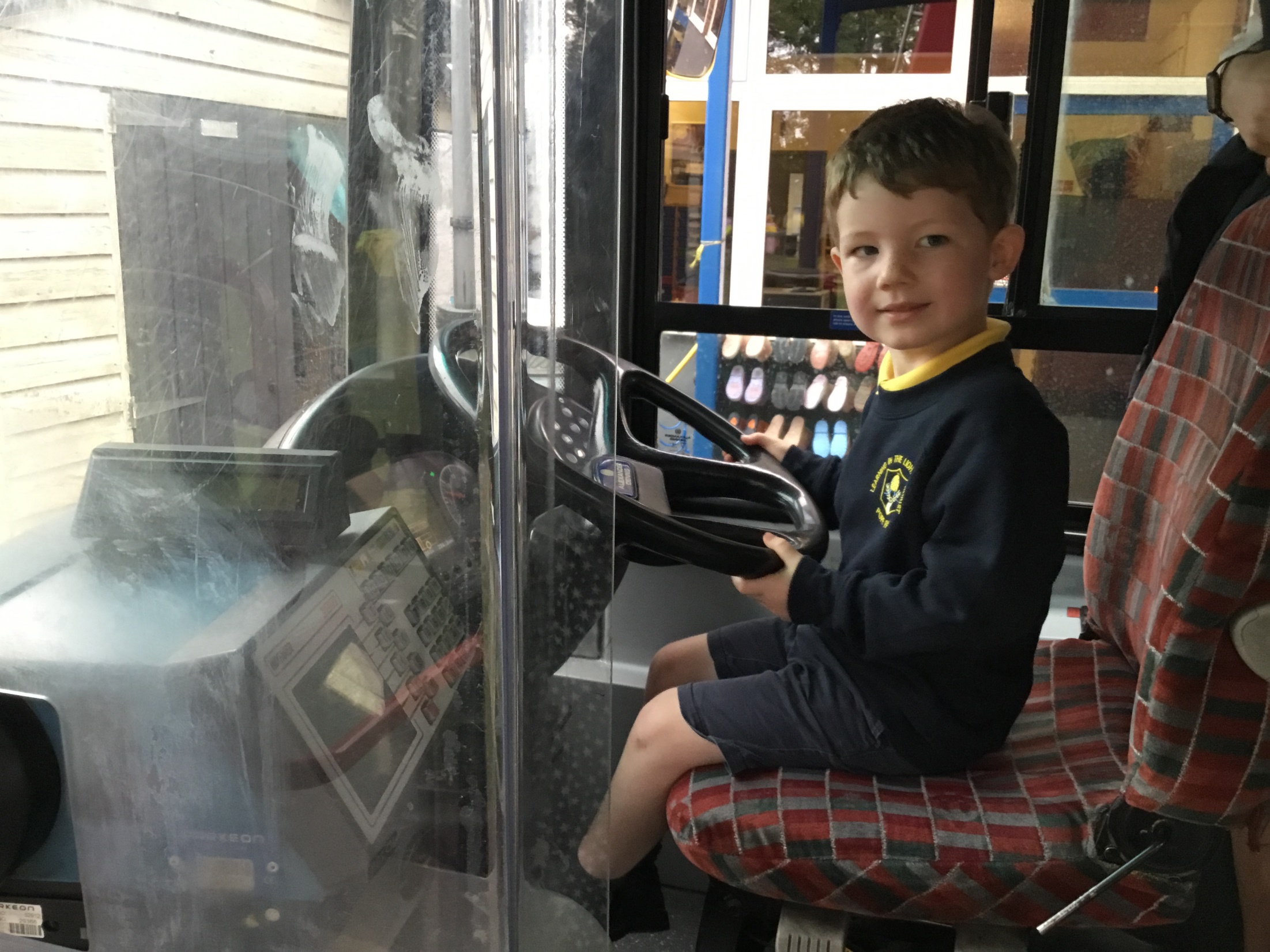 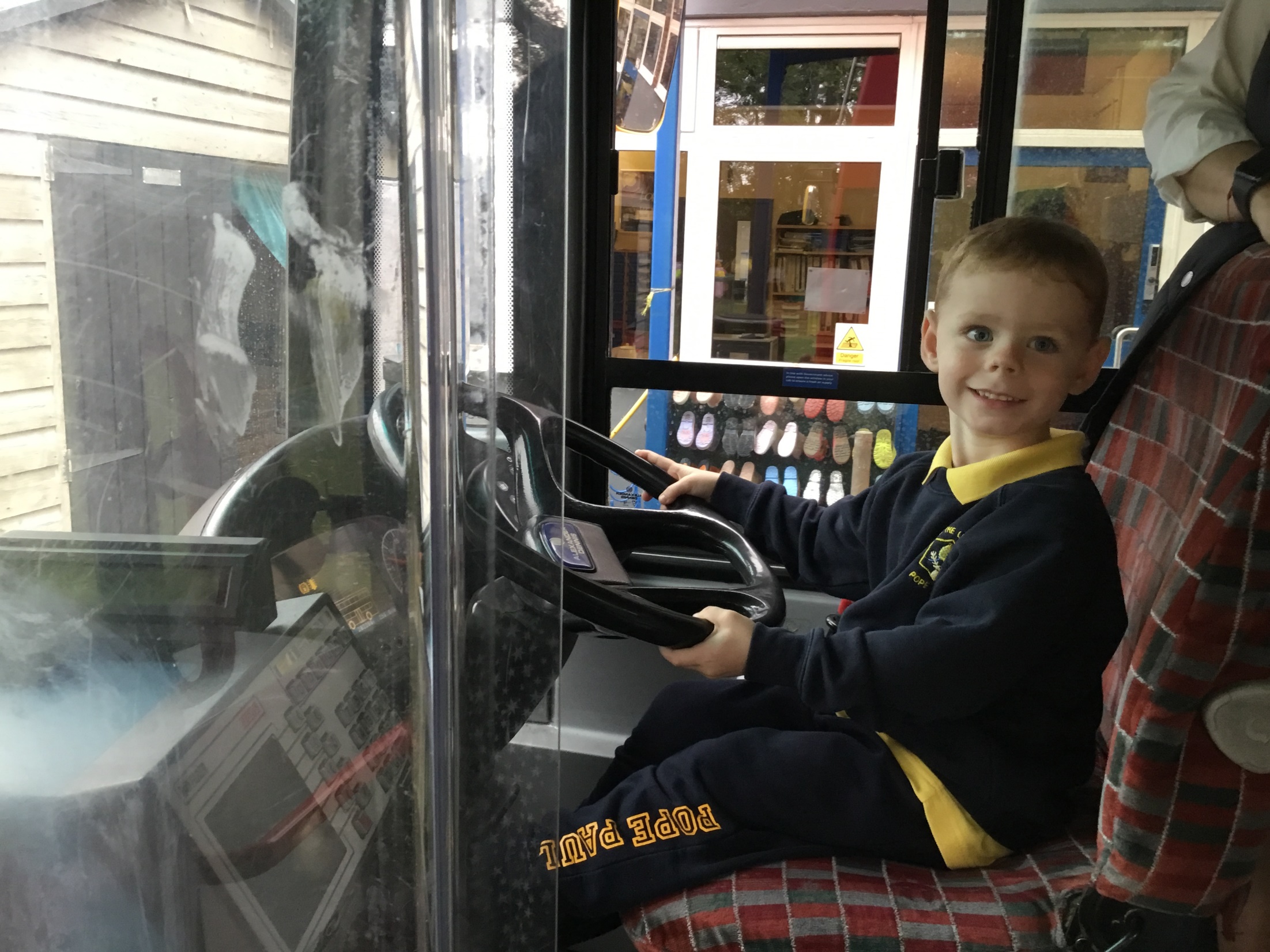 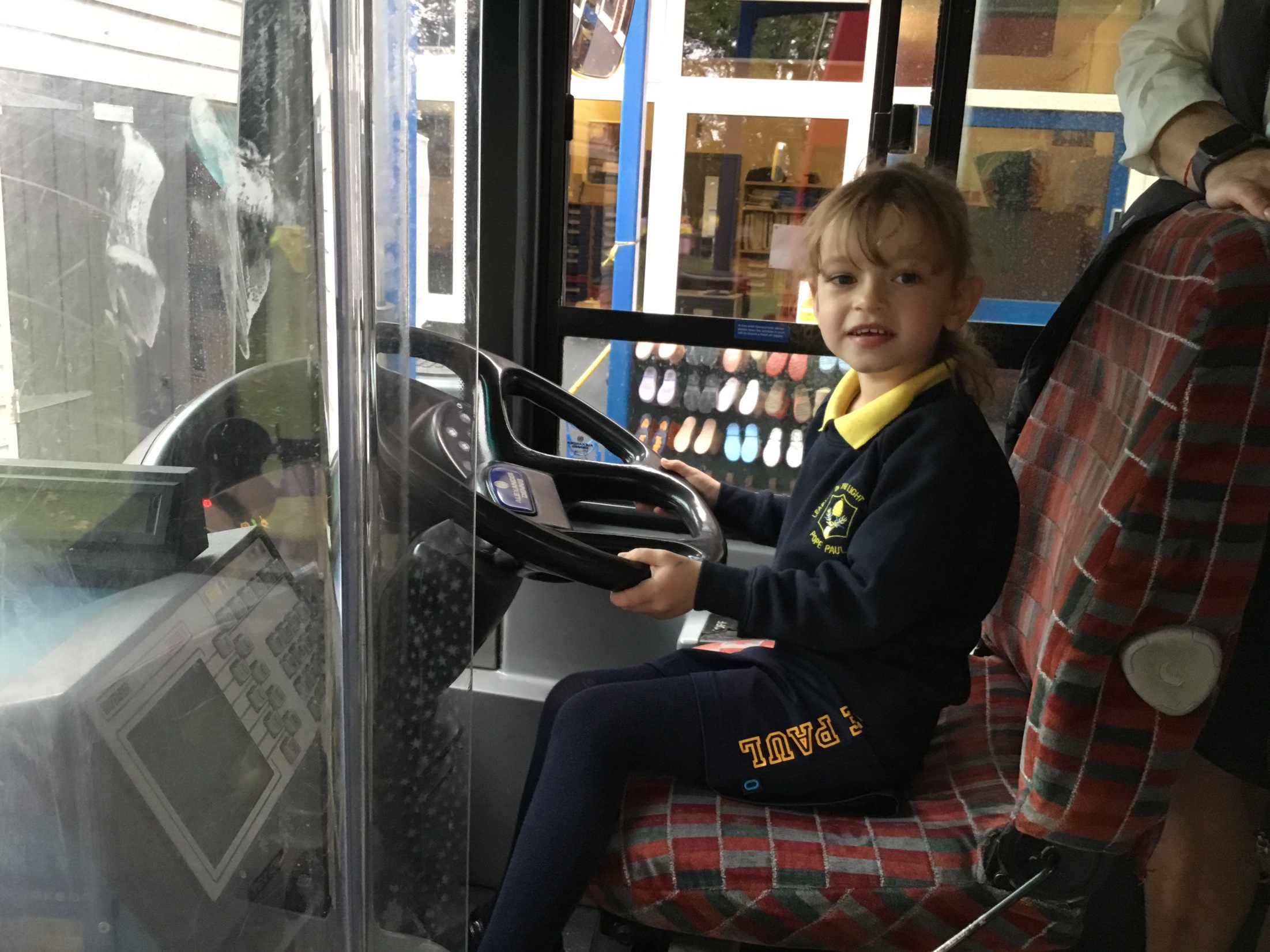 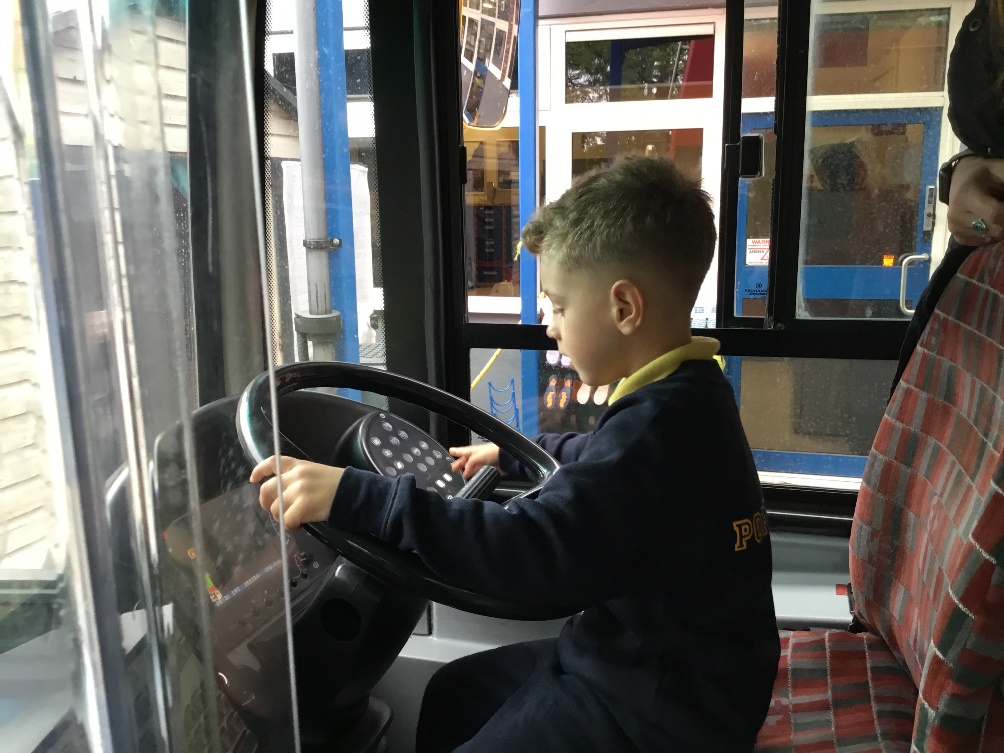 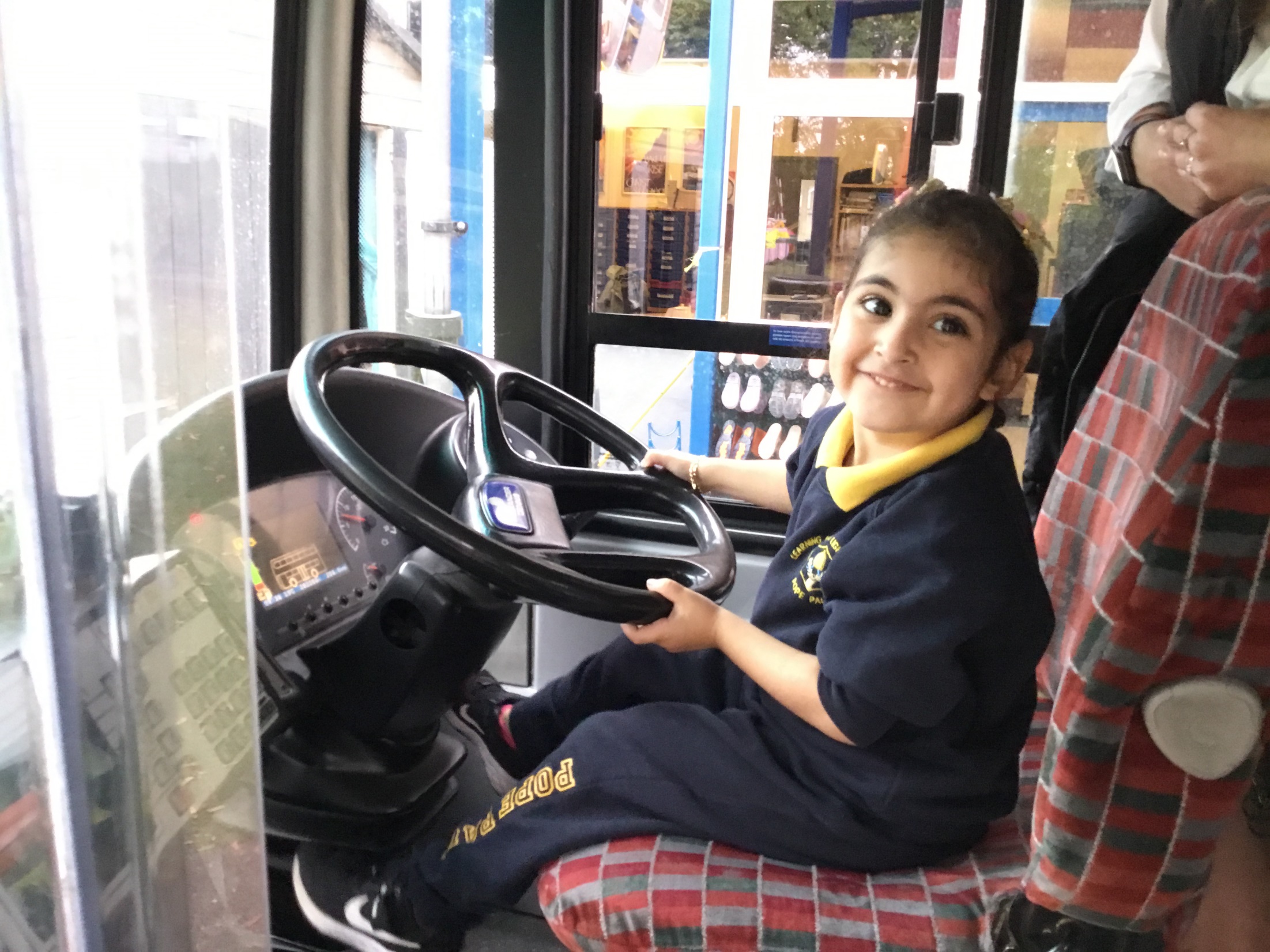 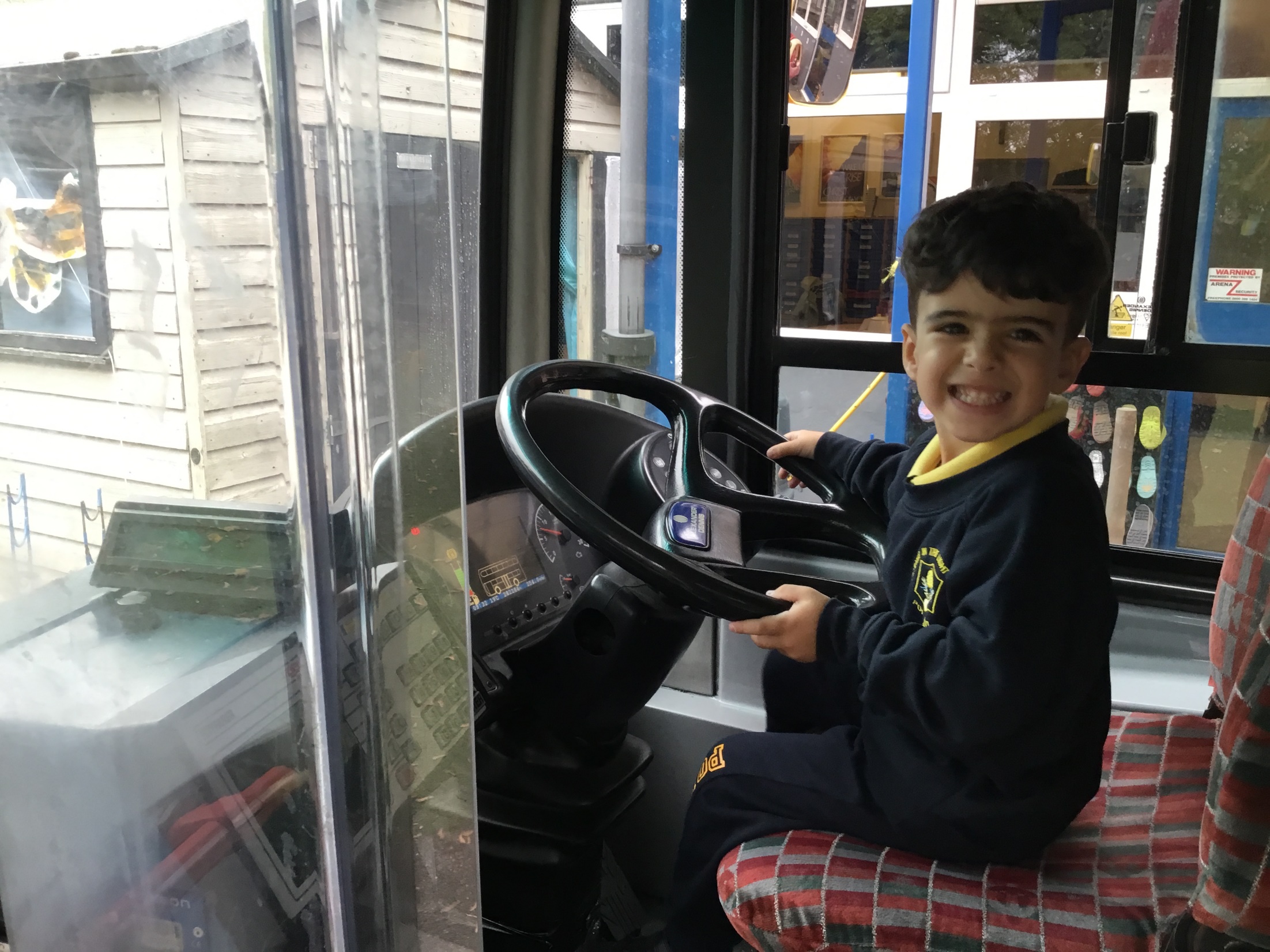 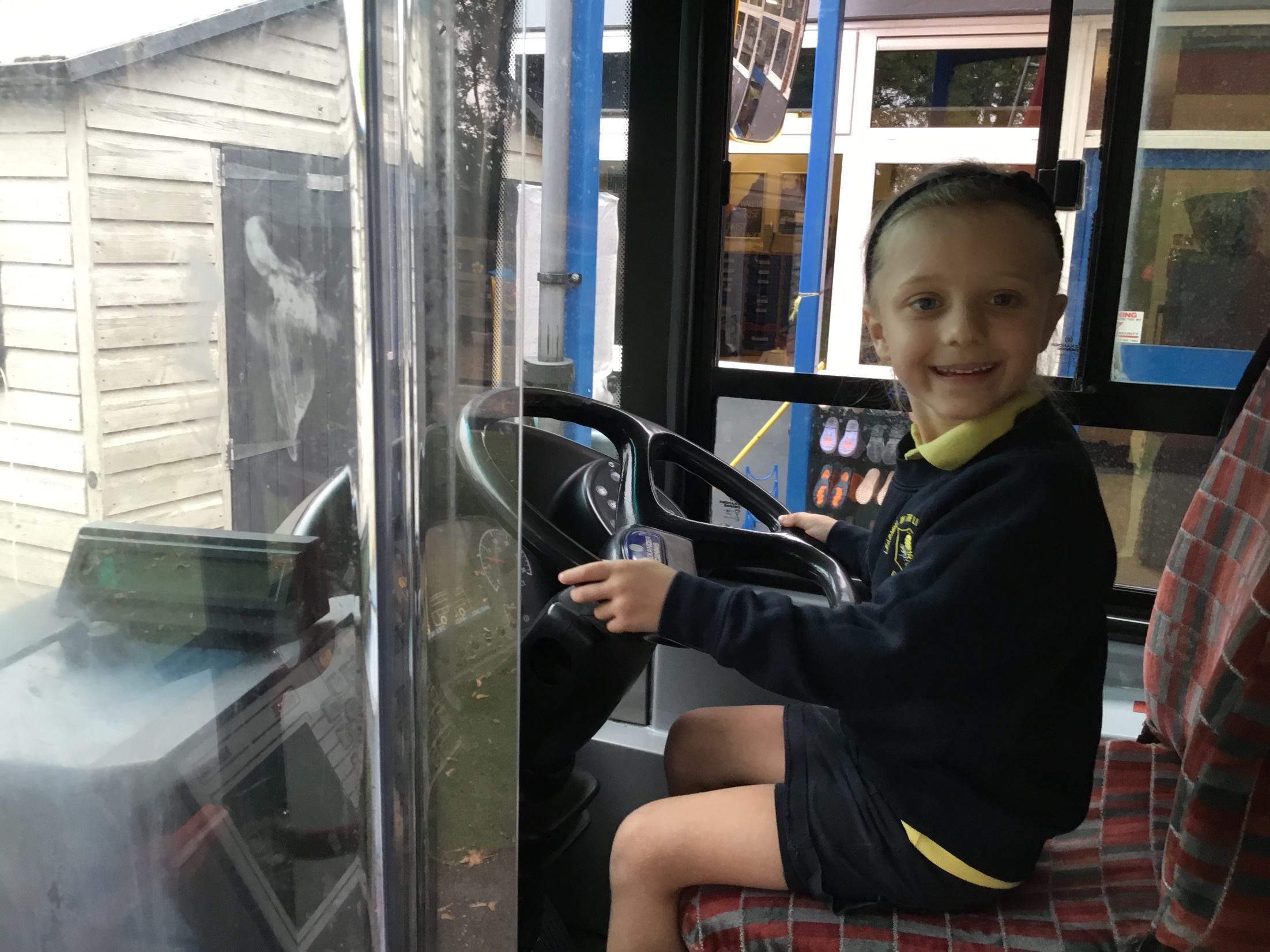 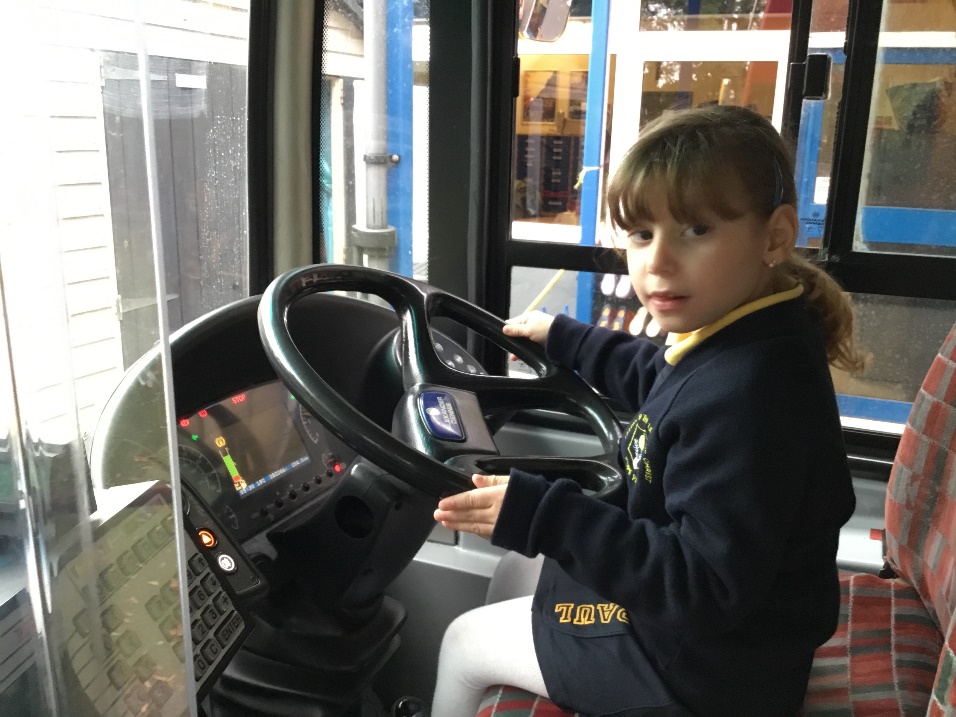 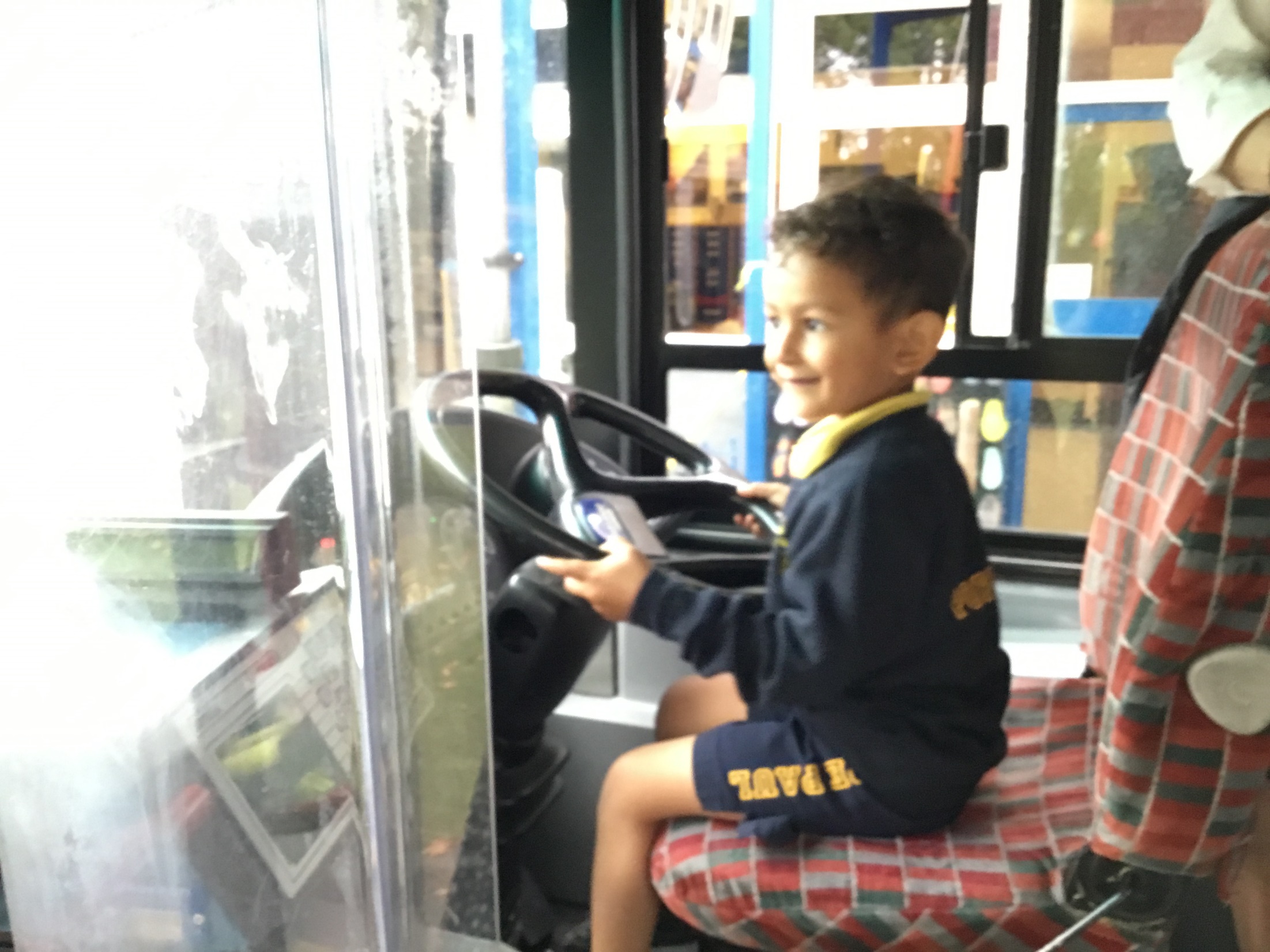 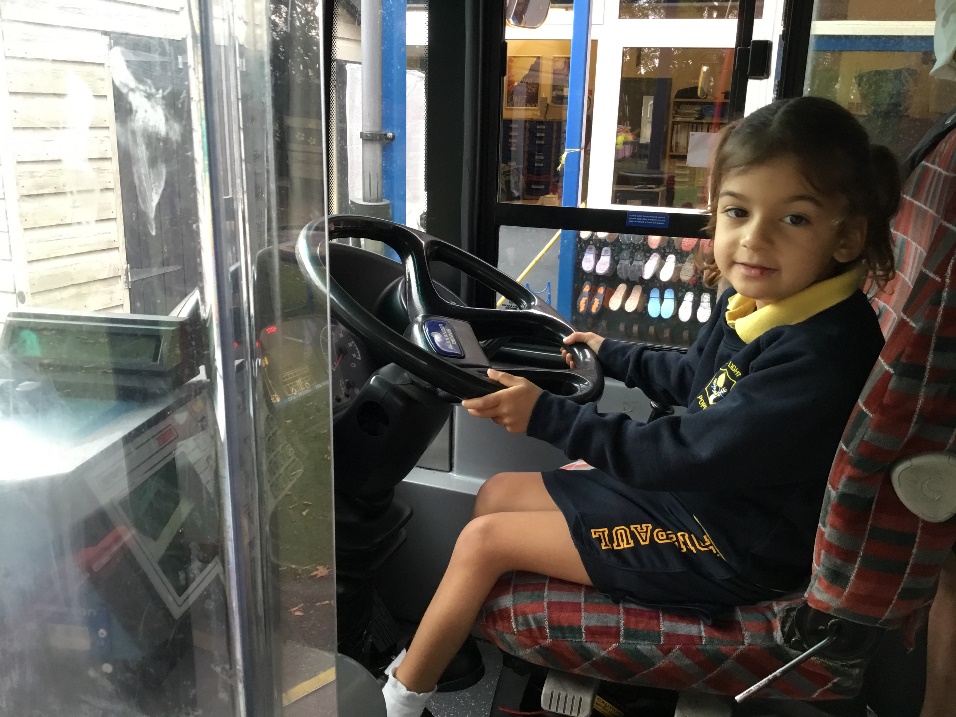 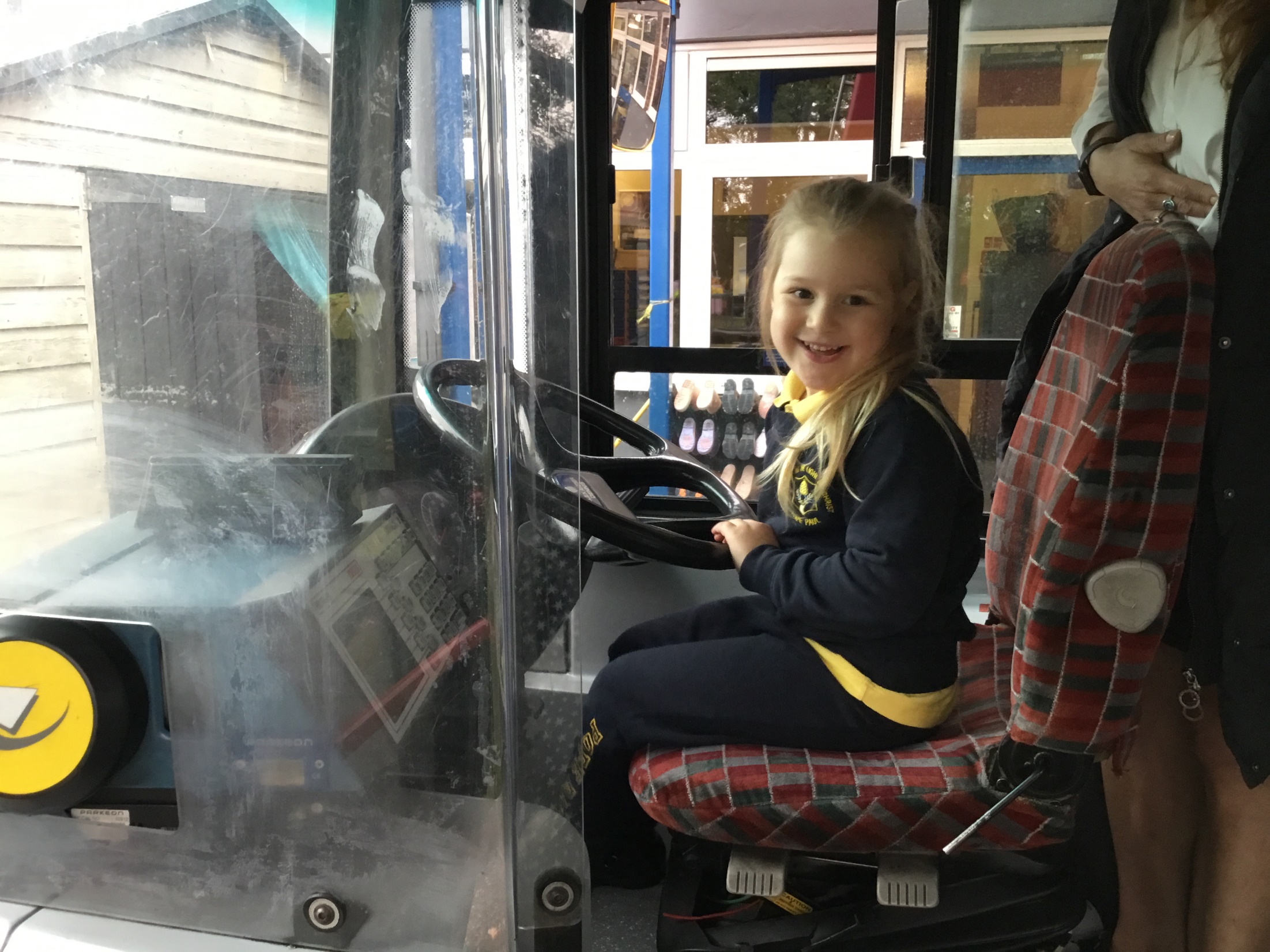 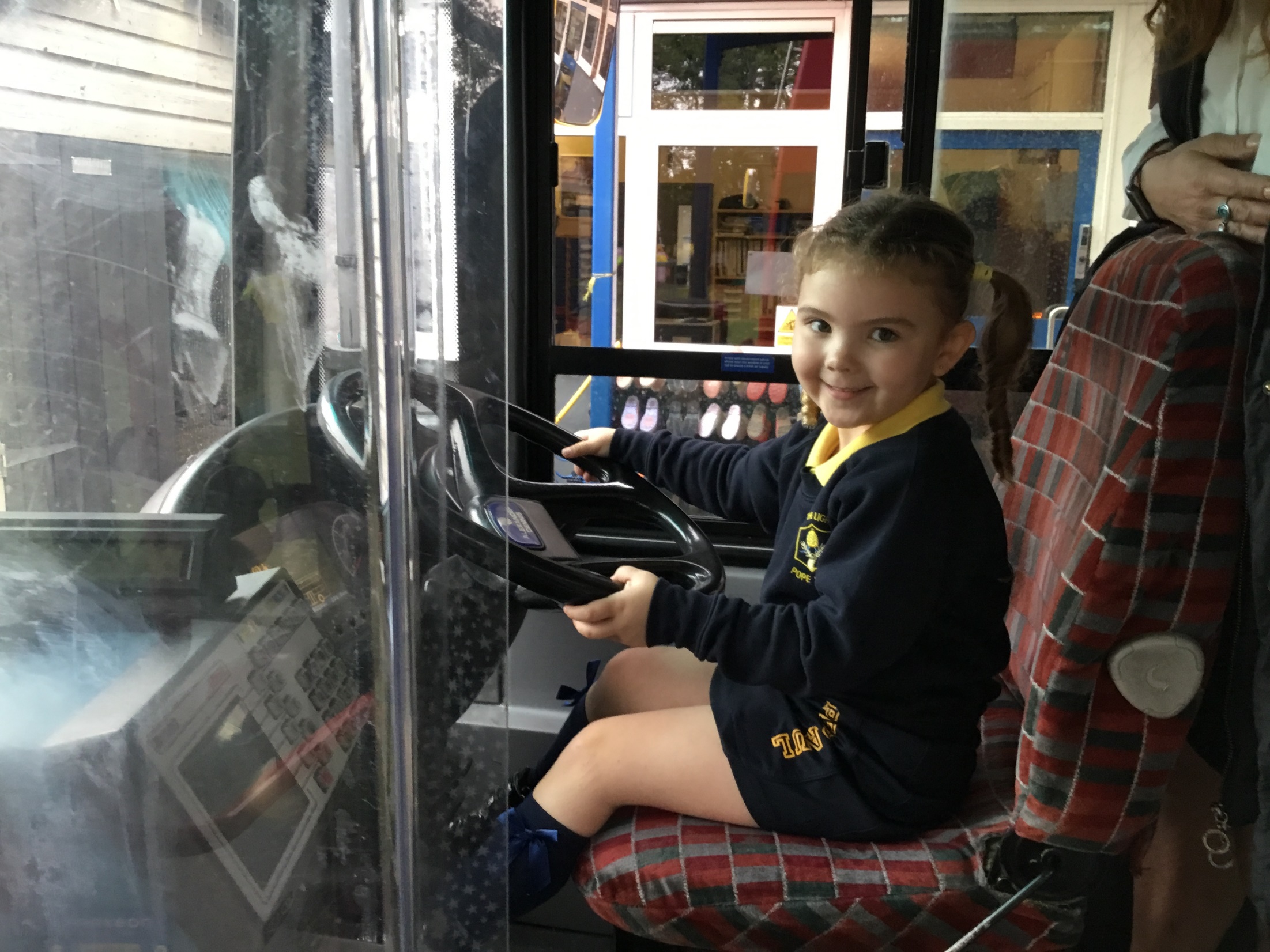 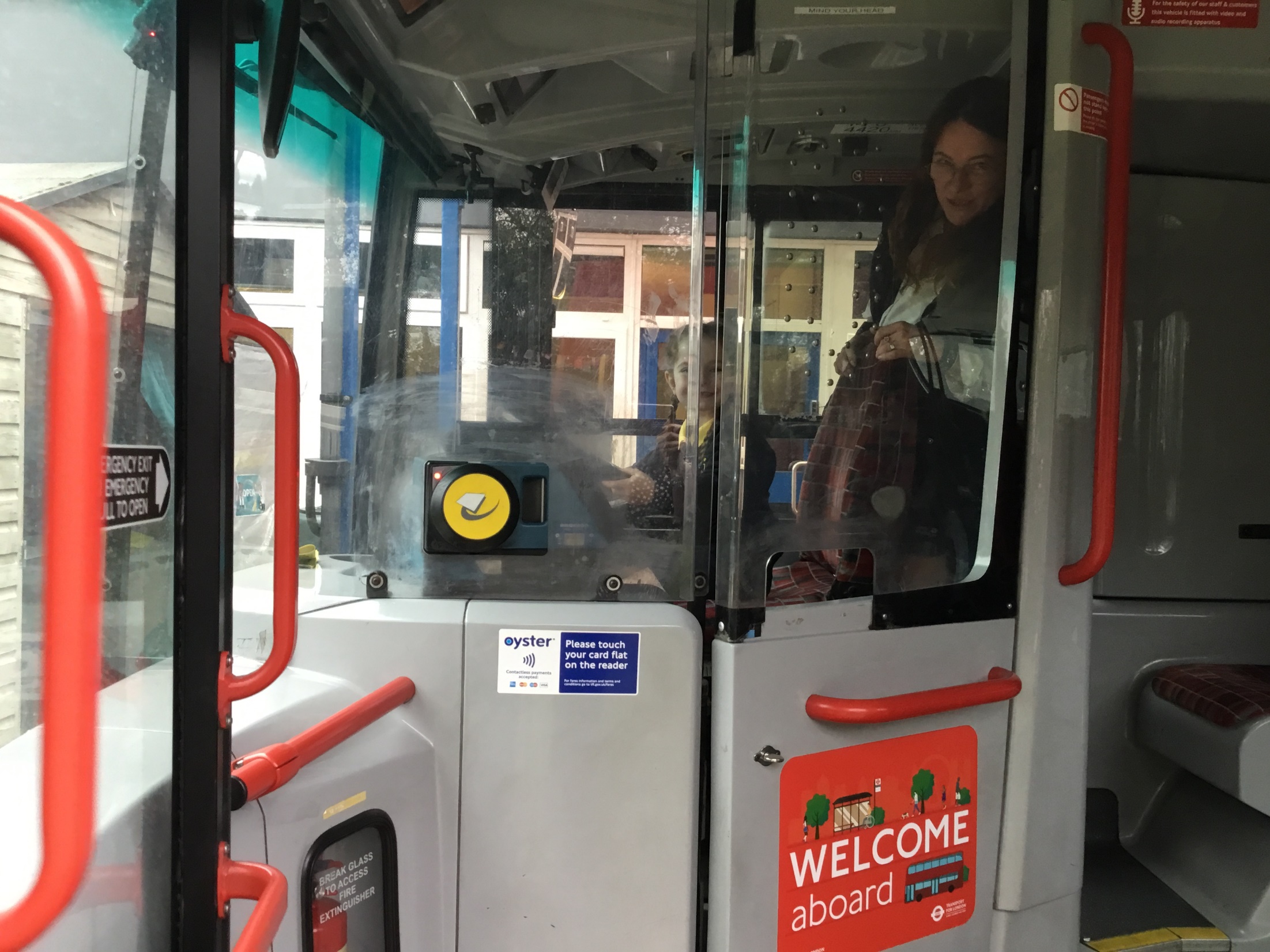 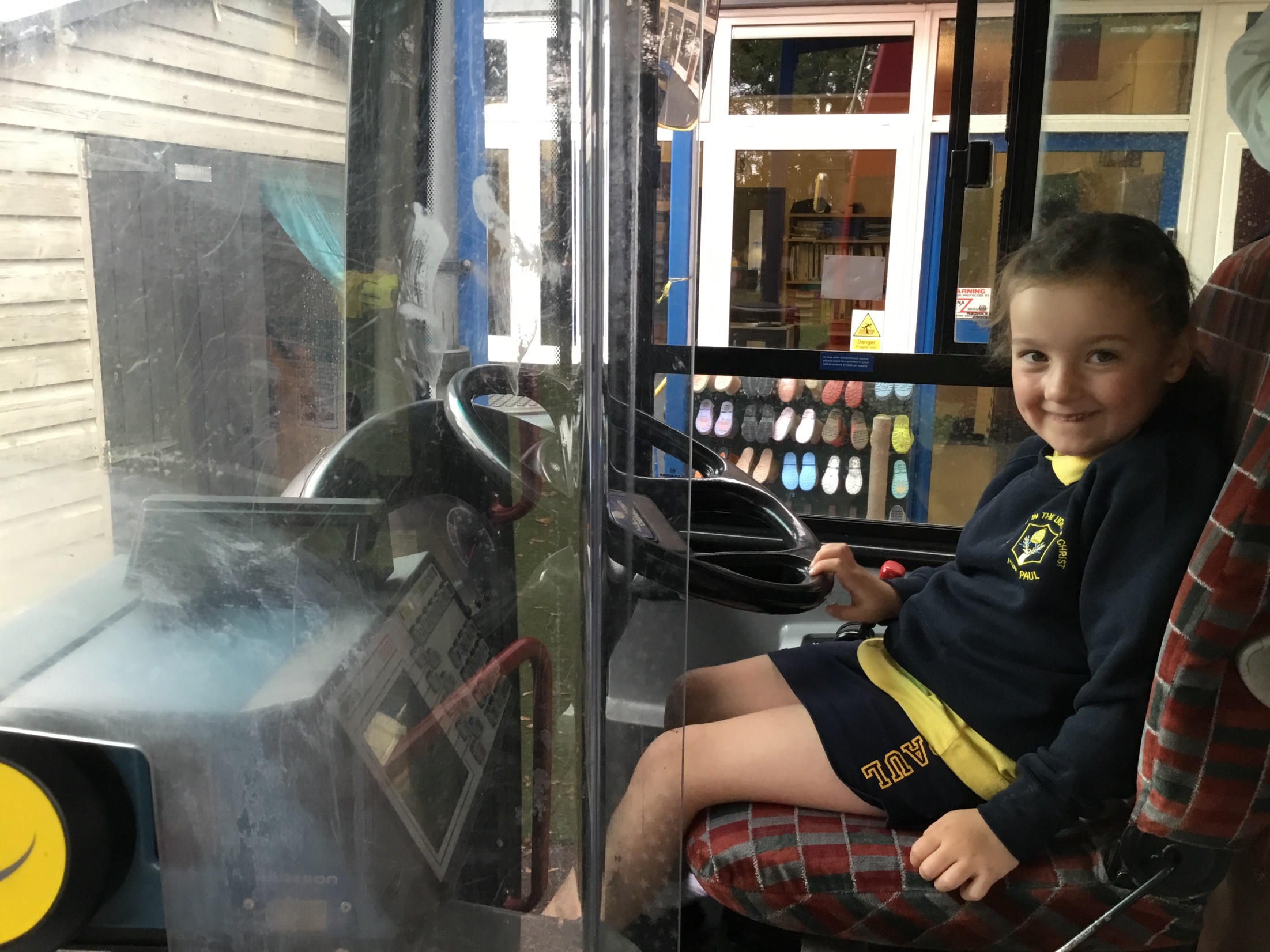 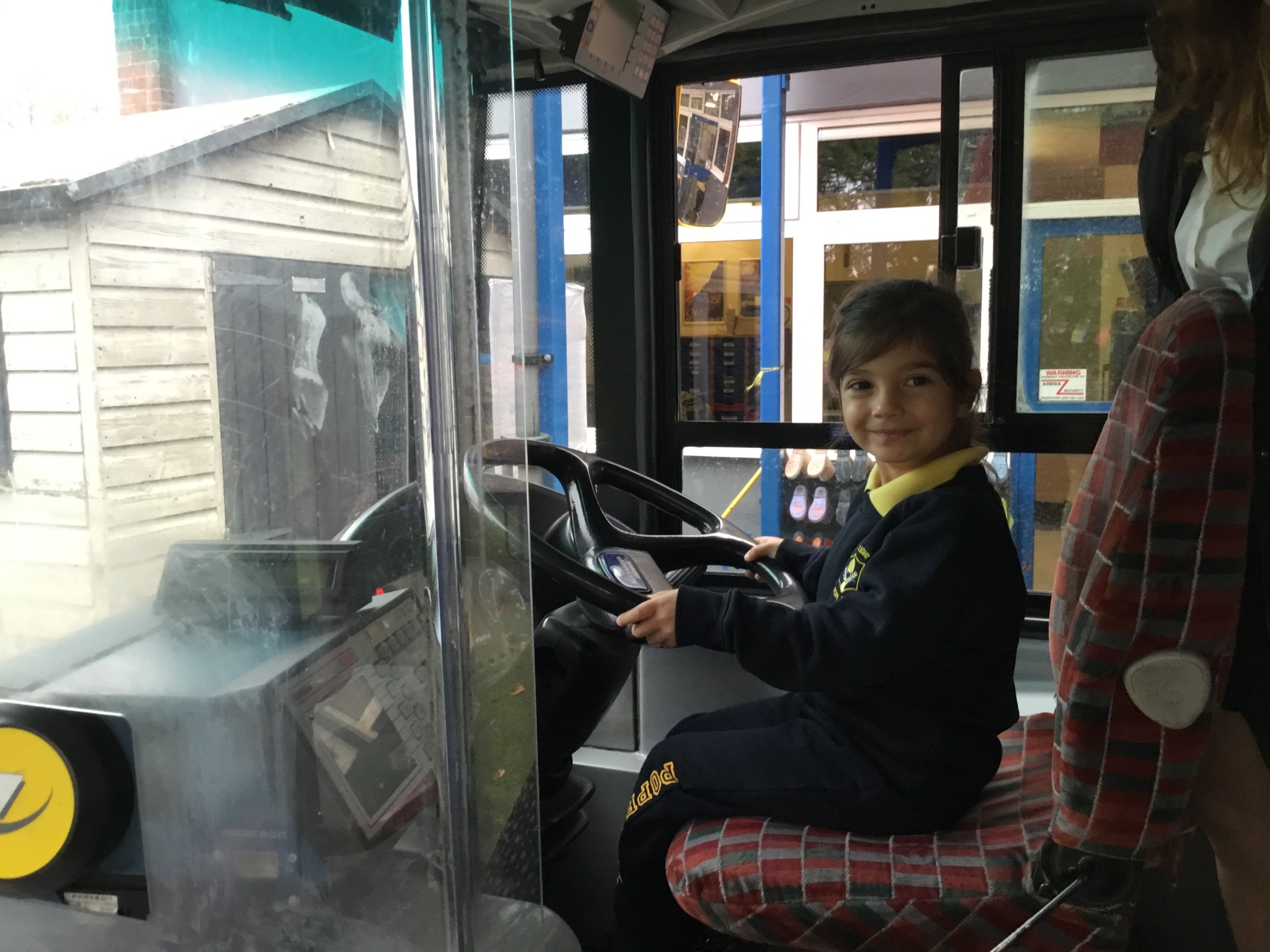 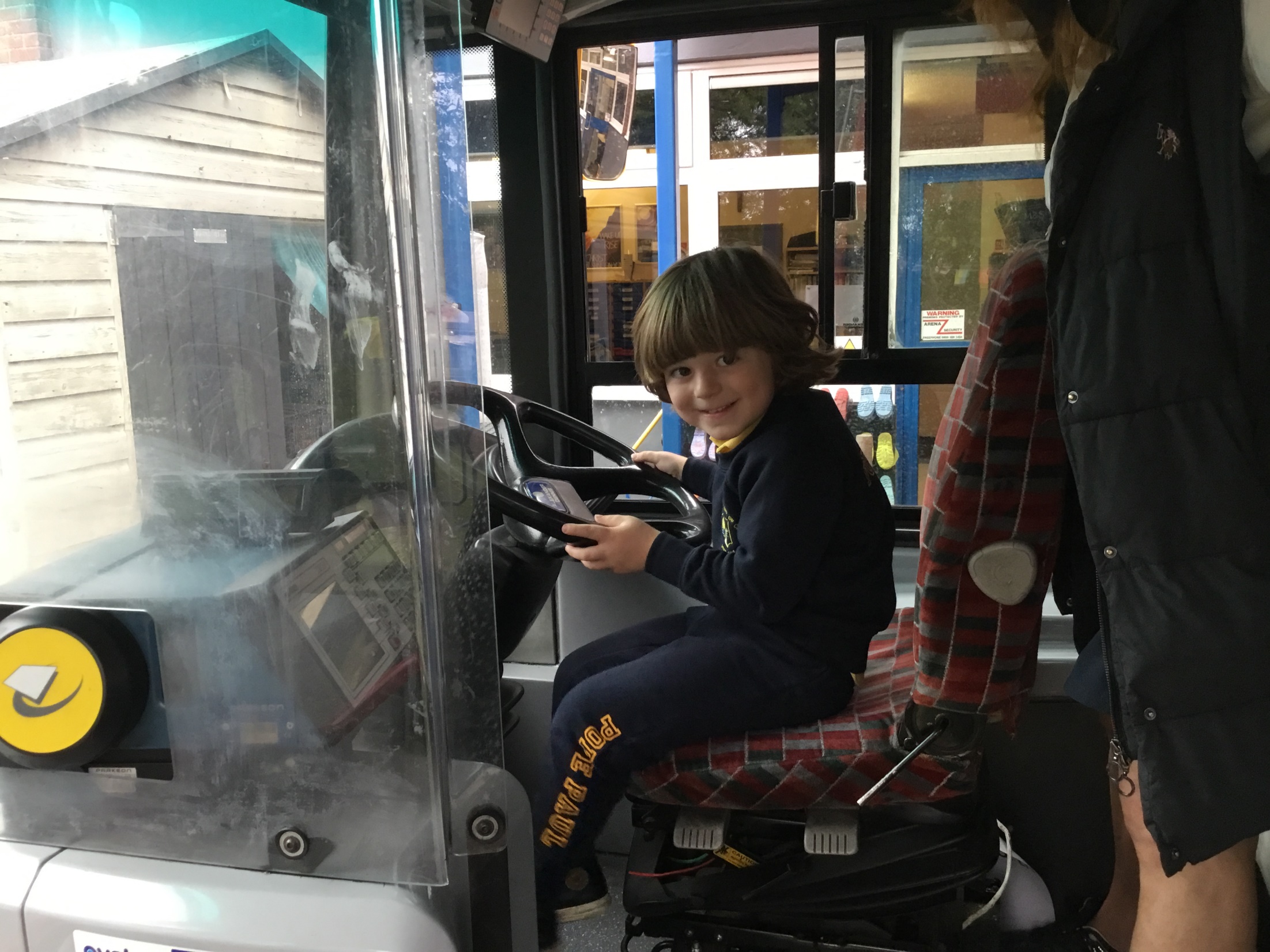 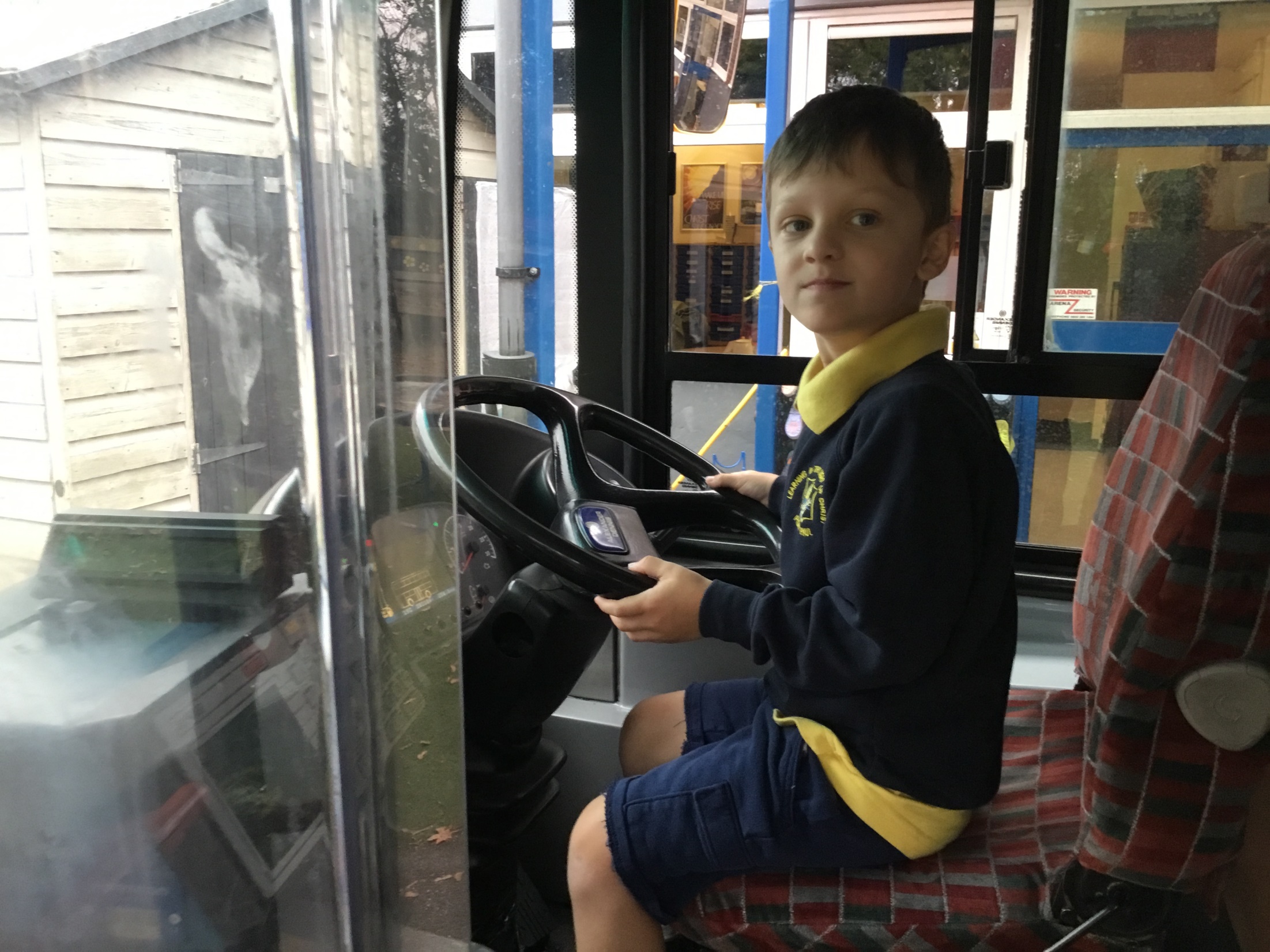 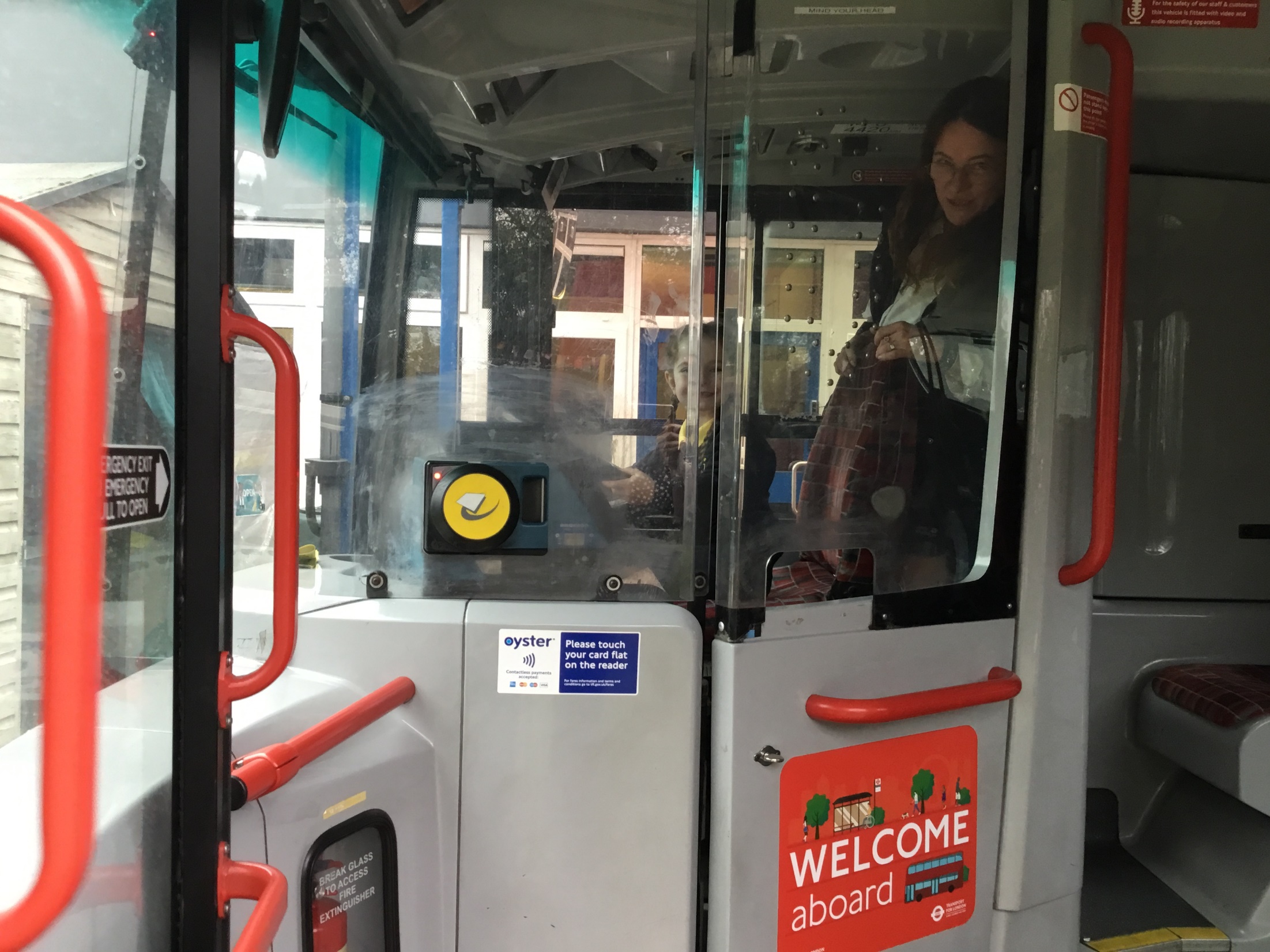